Micro:bit 遙控機械
編程部份
遙控器編程
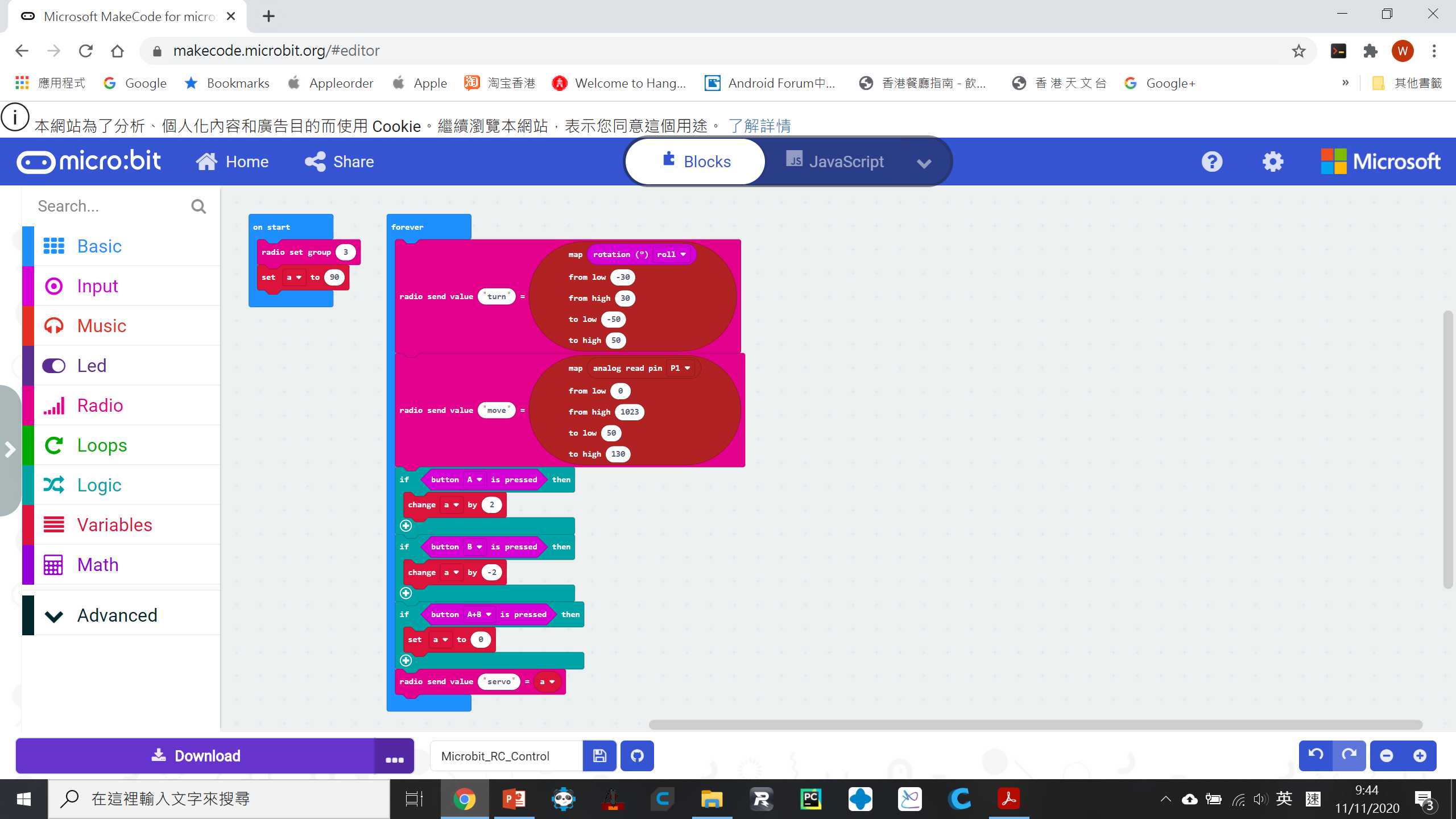 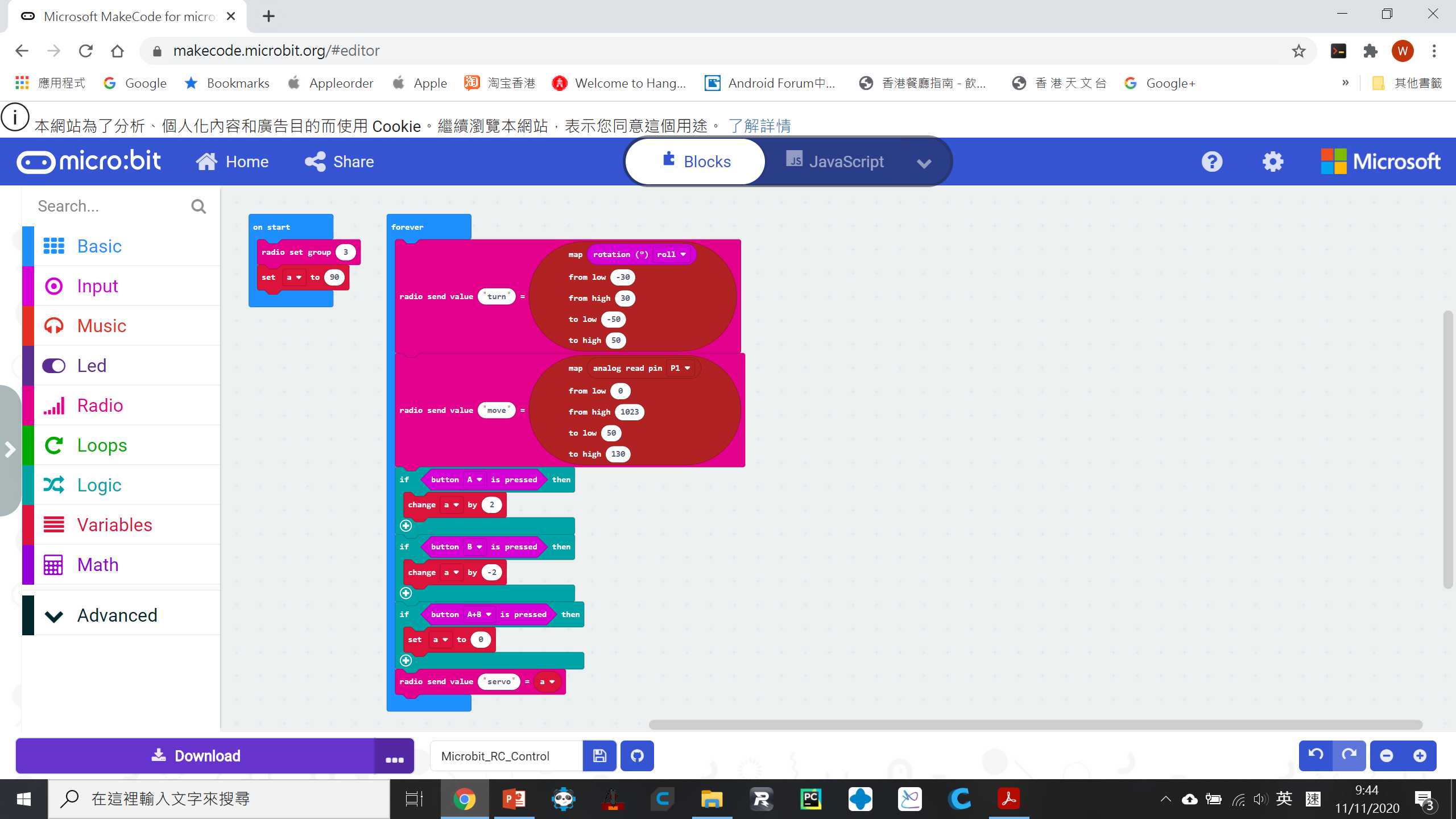 “radio set group {  }”指令以配對適當的遙控機械
必須於學生編程前分配好各組用的頻道
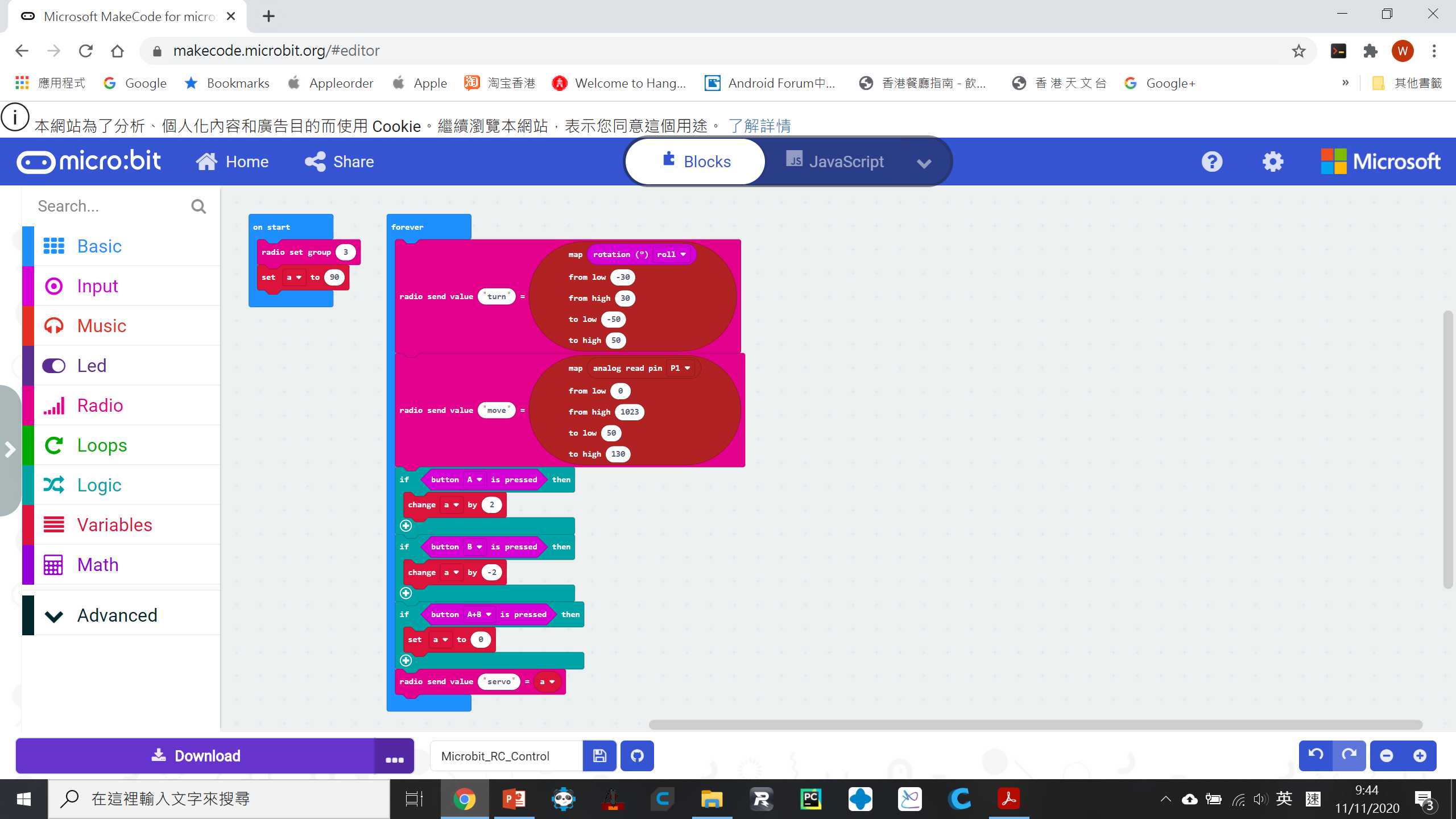 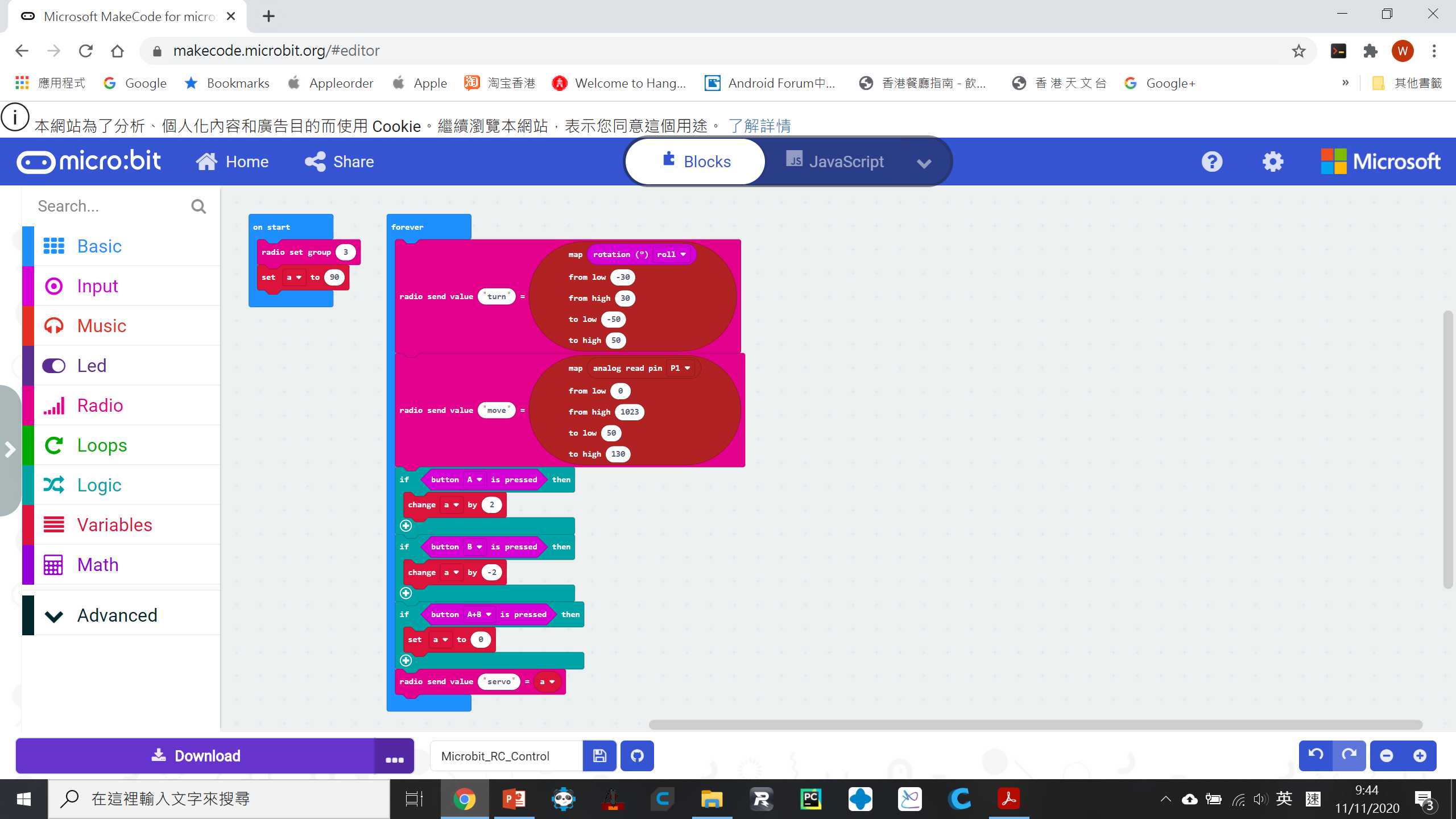 建立一個變數 “a” 然後先設定為90
設定開機時機械臂的位置
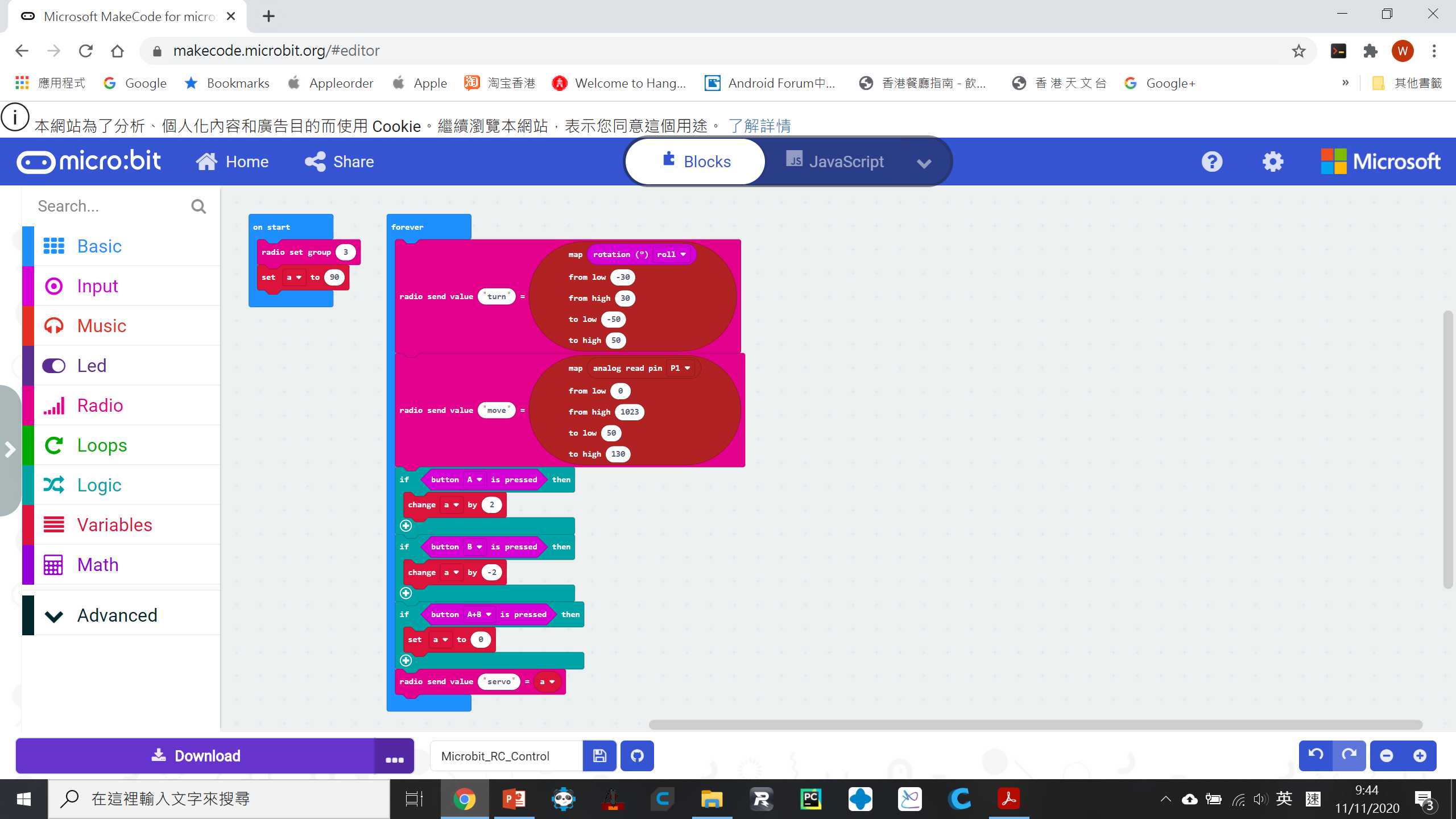 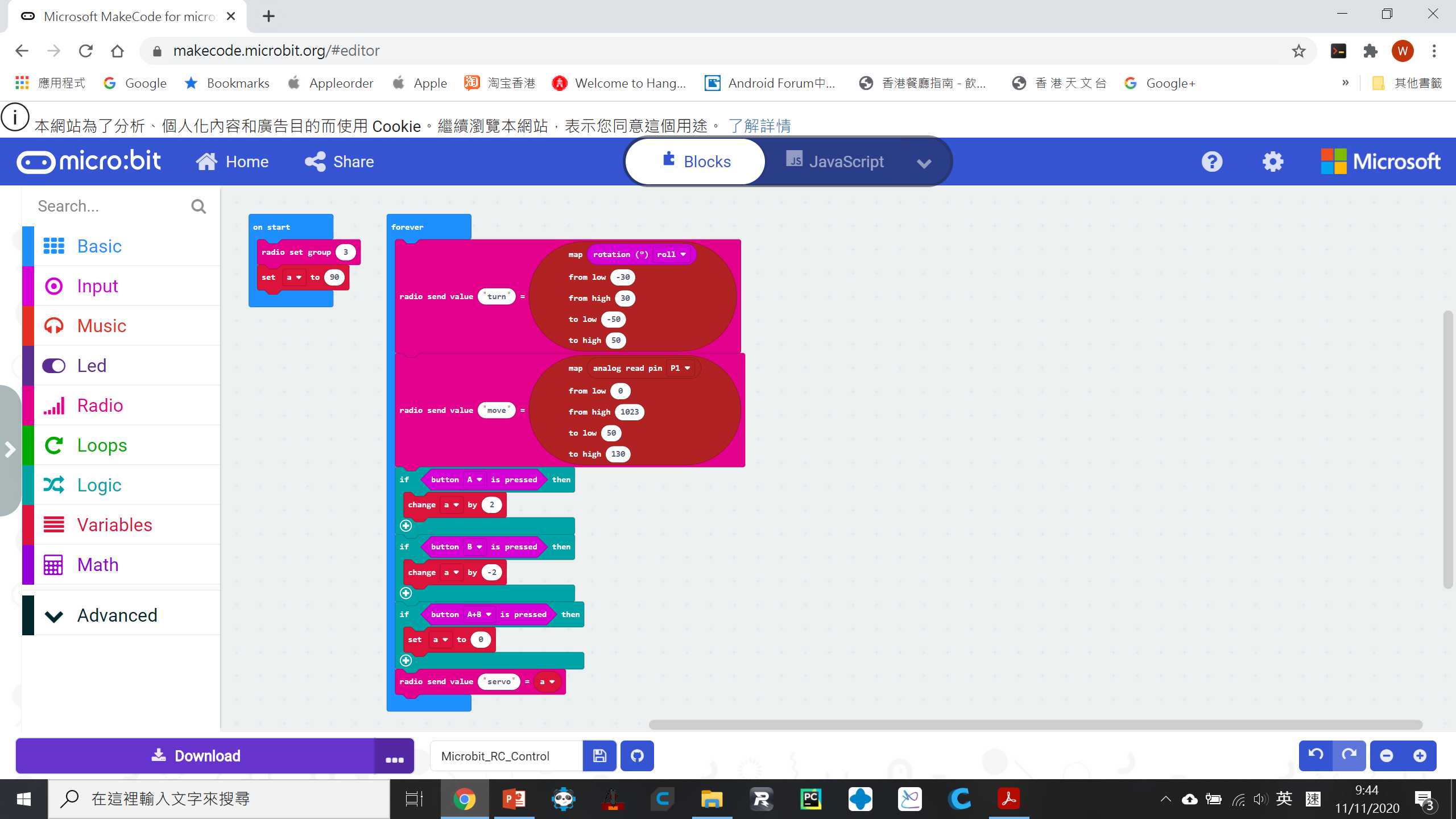 設定“radio send value { name } = { value }” ，把遙控器的控制指令的參數(value)定義為一個名稱(name)送出
名稱不能多於8個字母
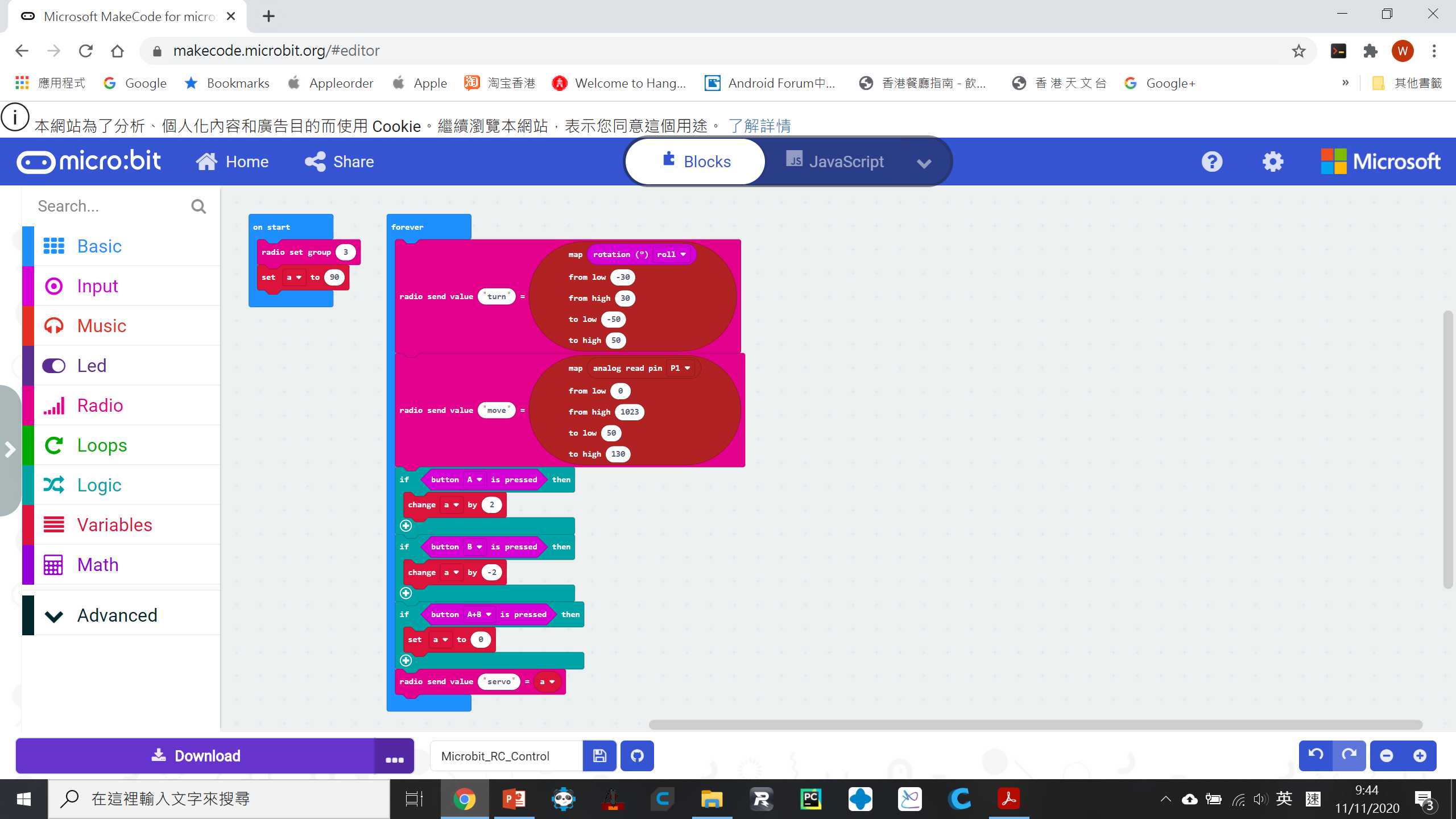 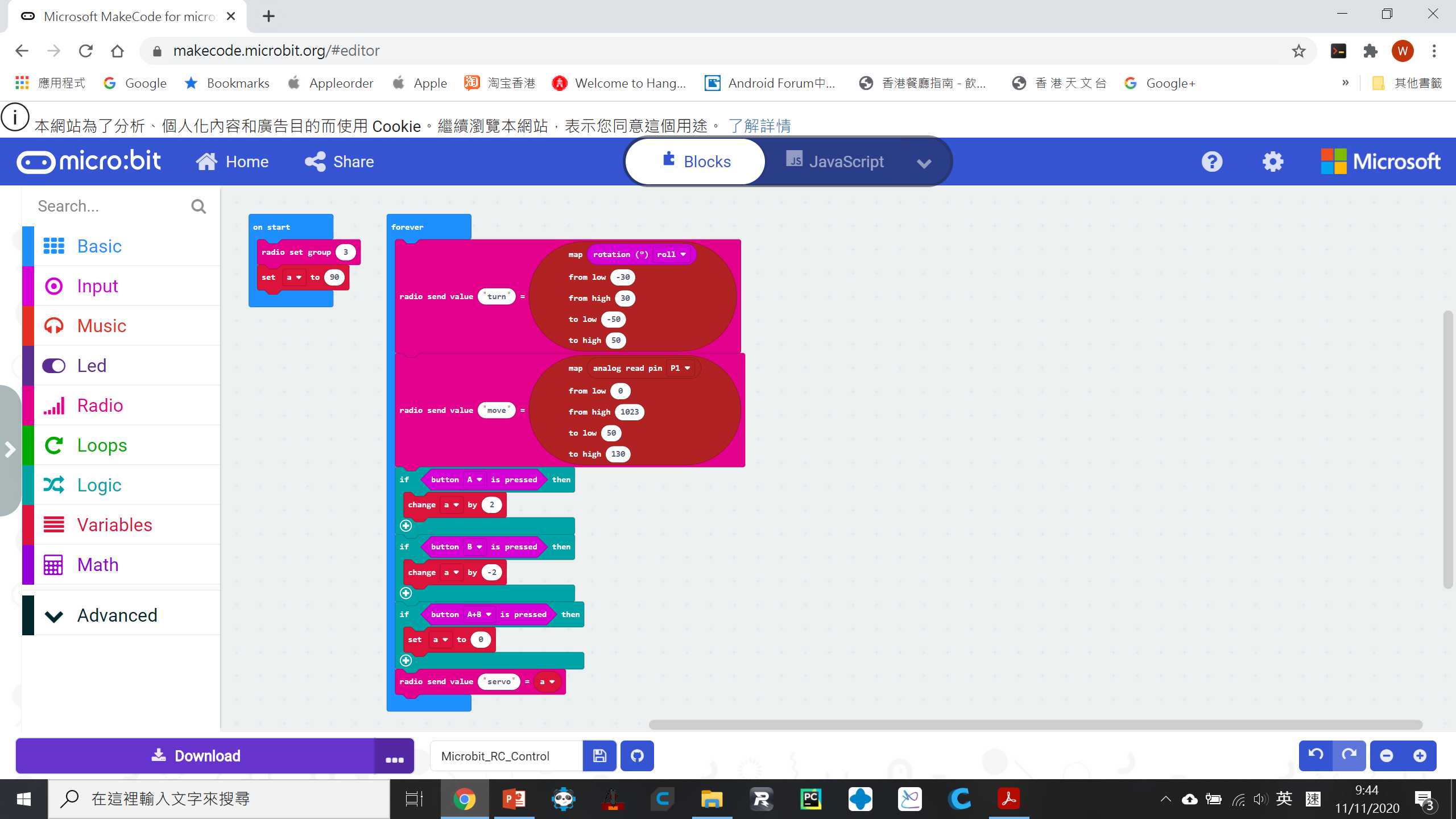 利用 “rotation(o) roll” 控掣轉向
利用於P1(引腳1) 的操控桿(Y軸)讀數 “analog read pin P1” 控掣前後運動
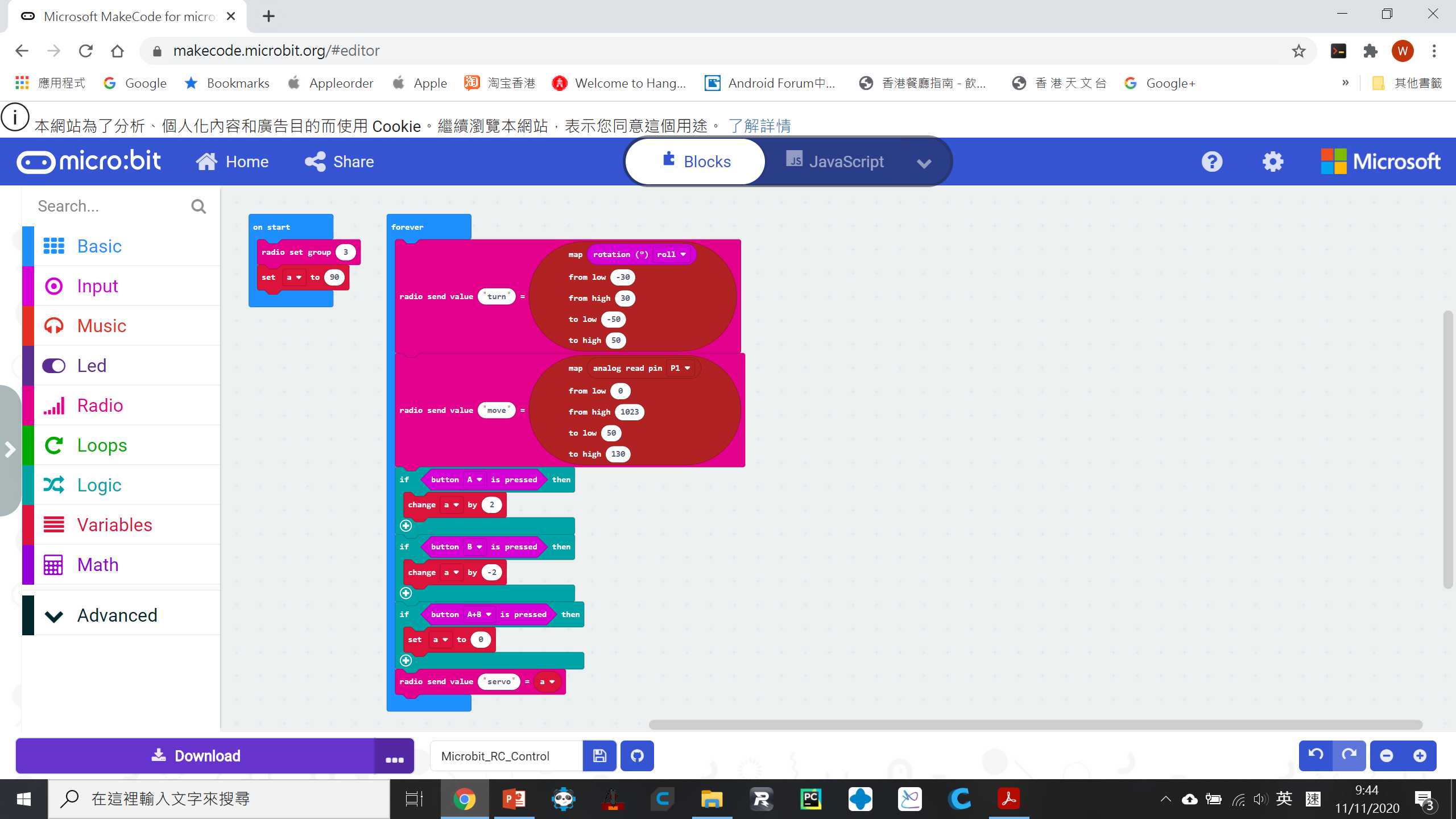 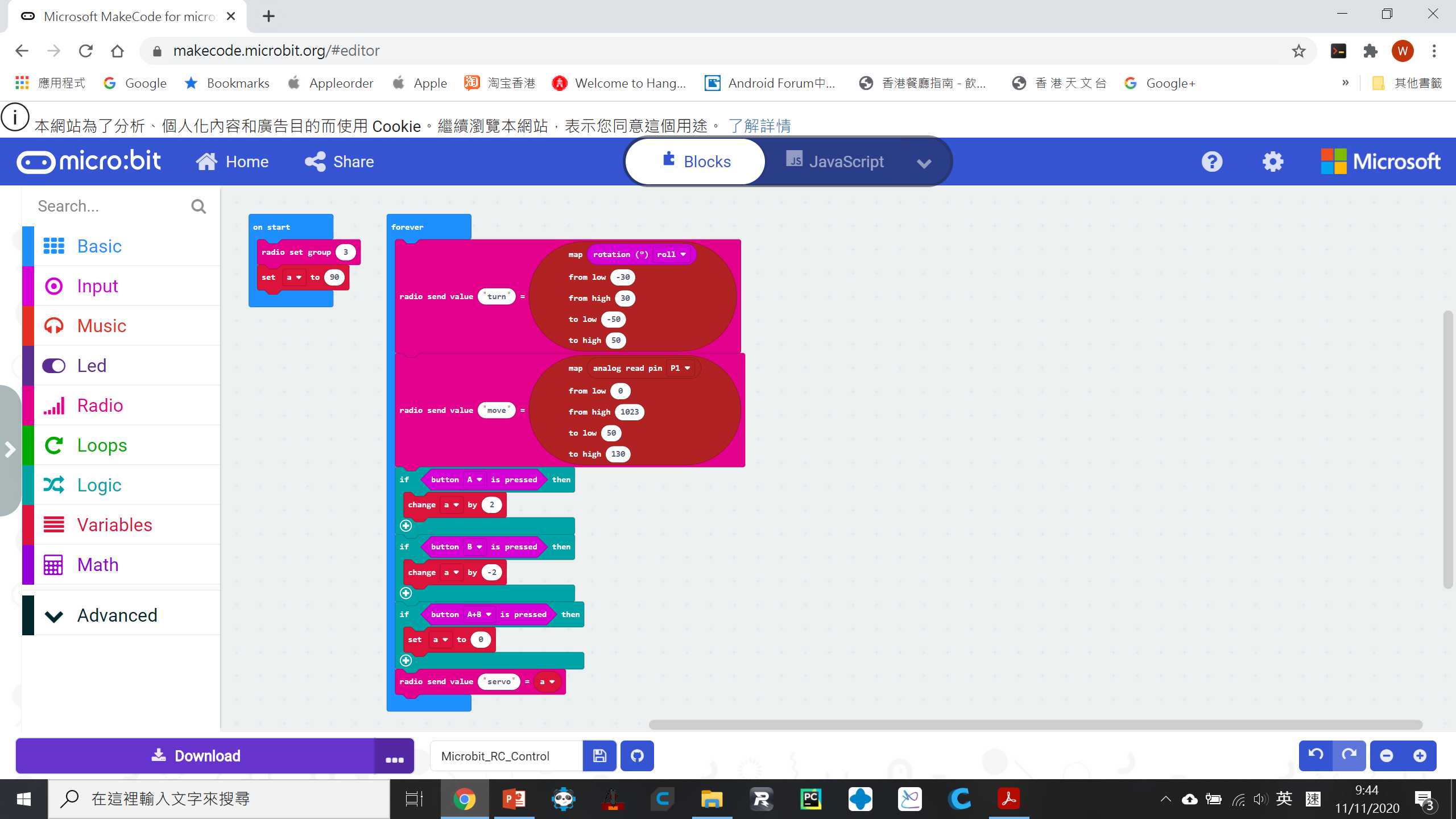 遙控器的控制指令需要先用“map {  }” 指令處理，把遙控器中所輸入的數值週配至適合遙控車輸出的合適範圍
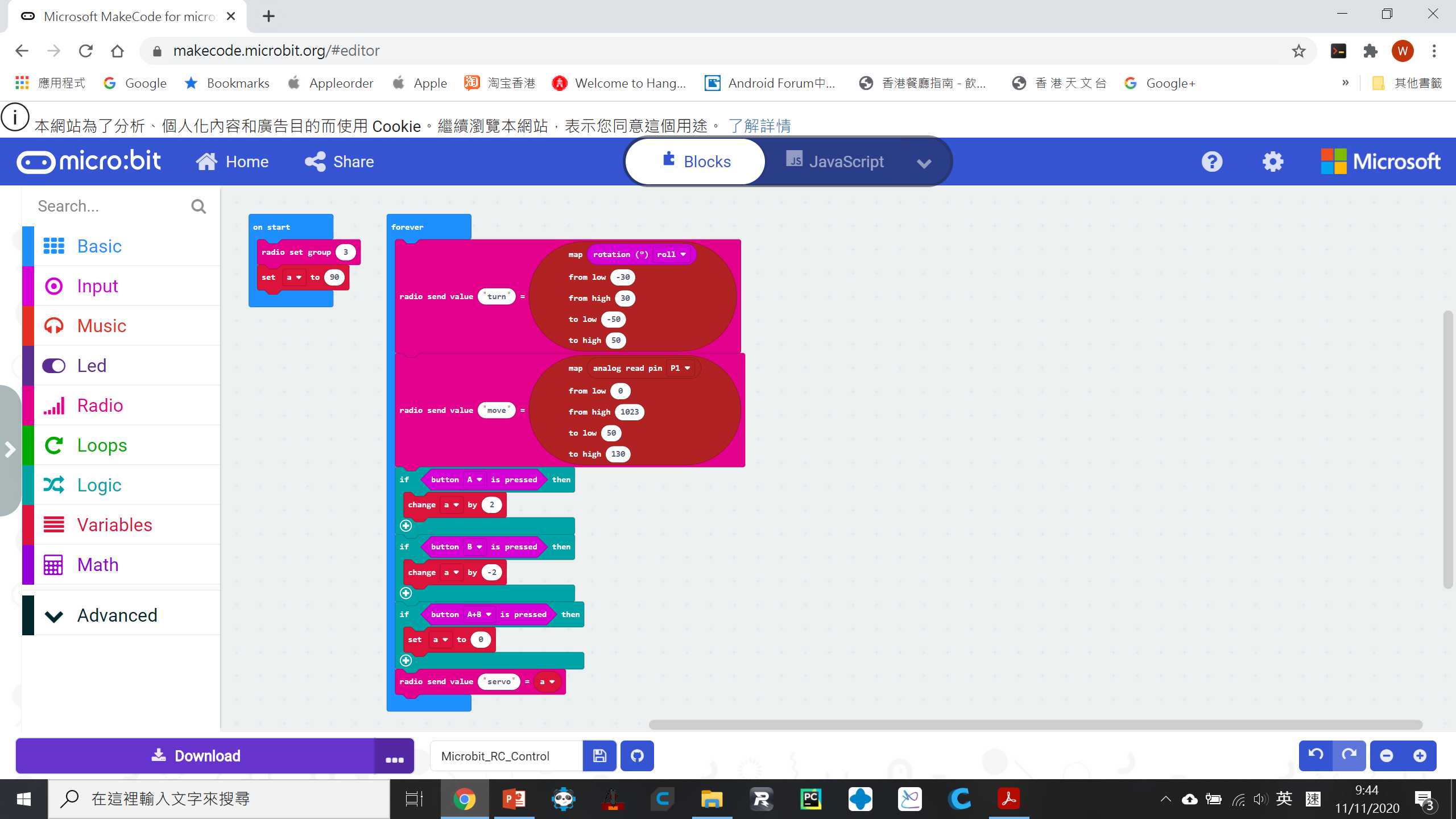 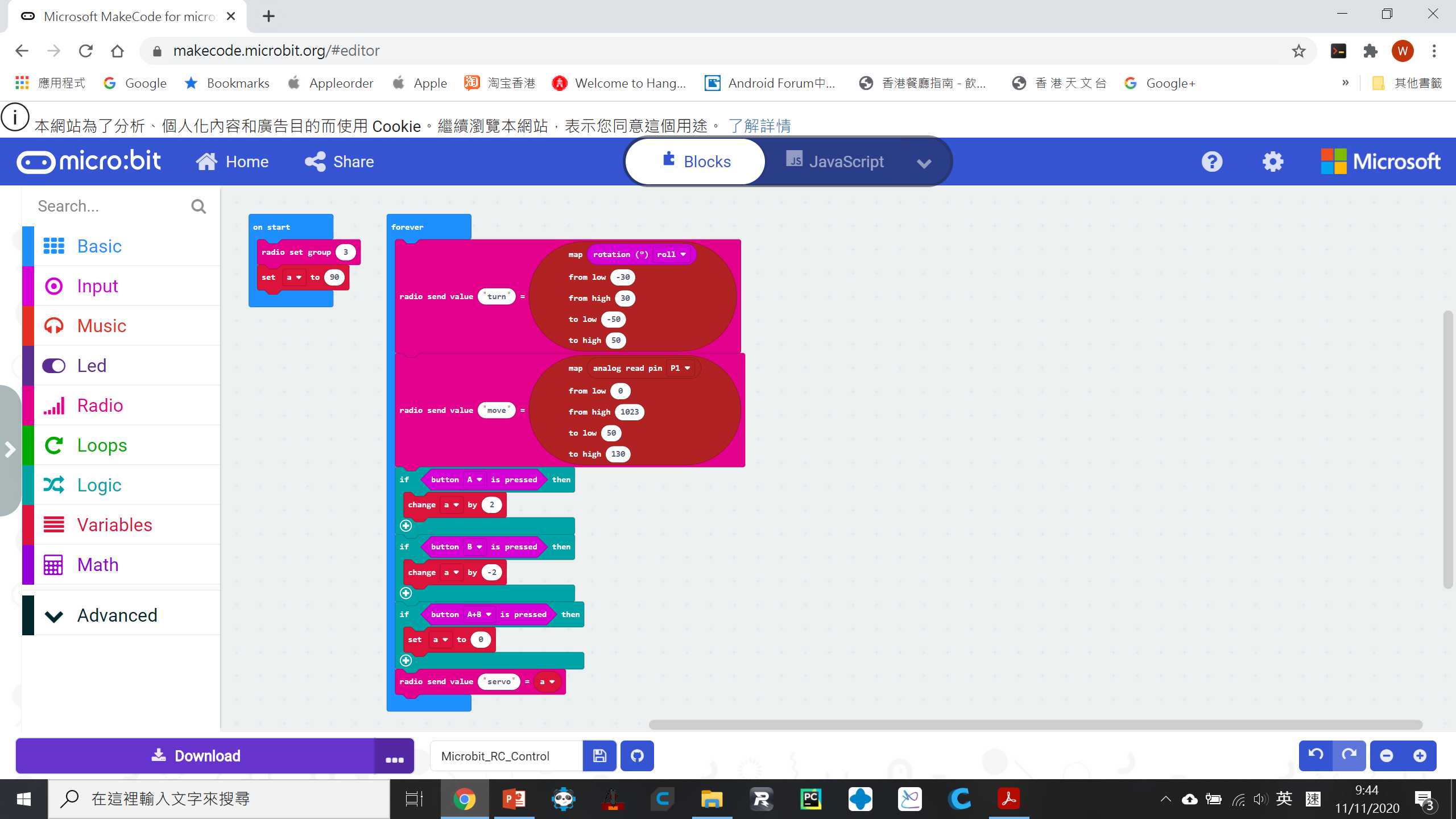 是次使用的360伺服馬達的控制指令參數範圍在0-180之間
於 “move” 的參數送出之前我們把原本0-1023的數值調配至50-130這個範圍
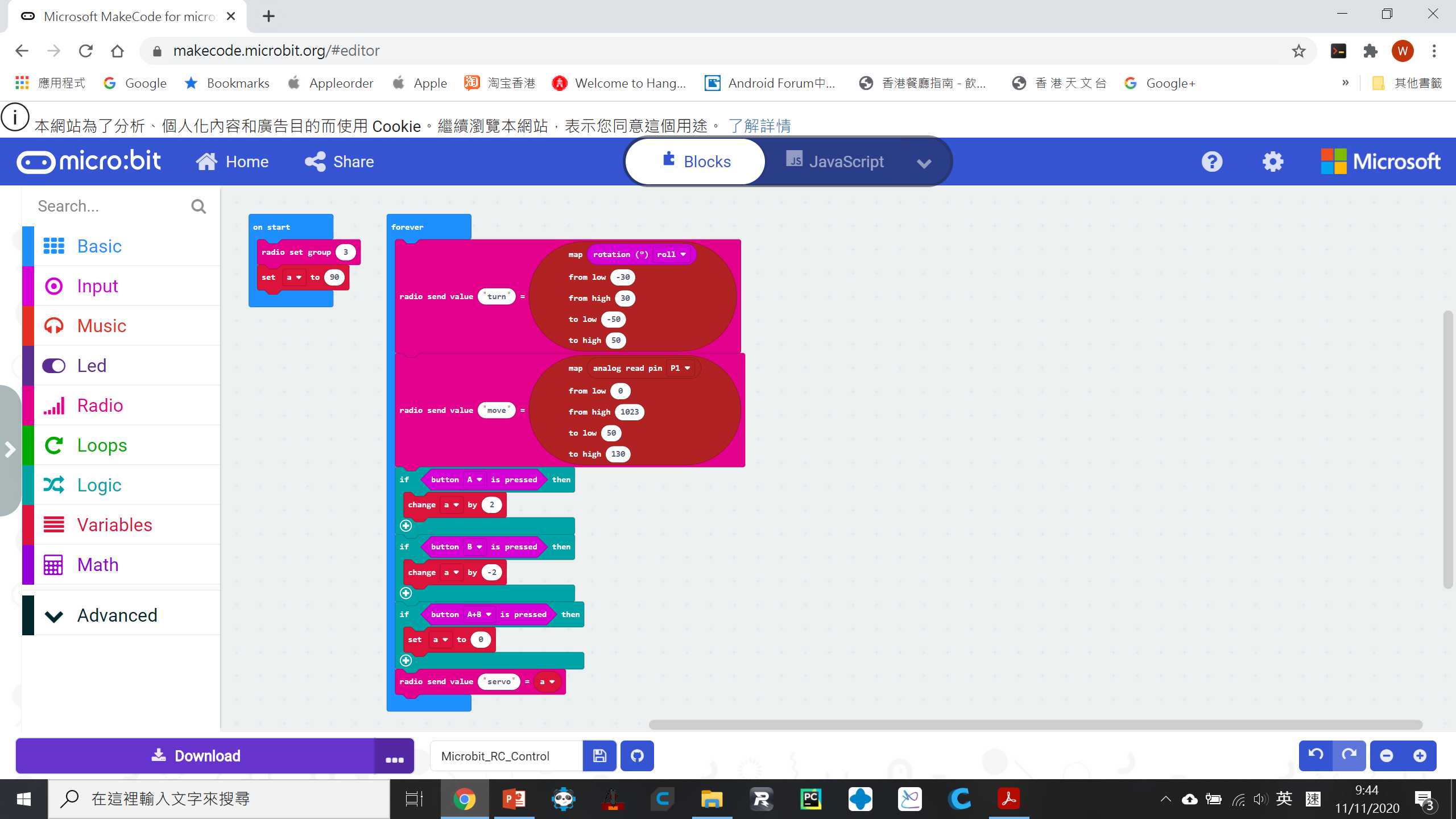 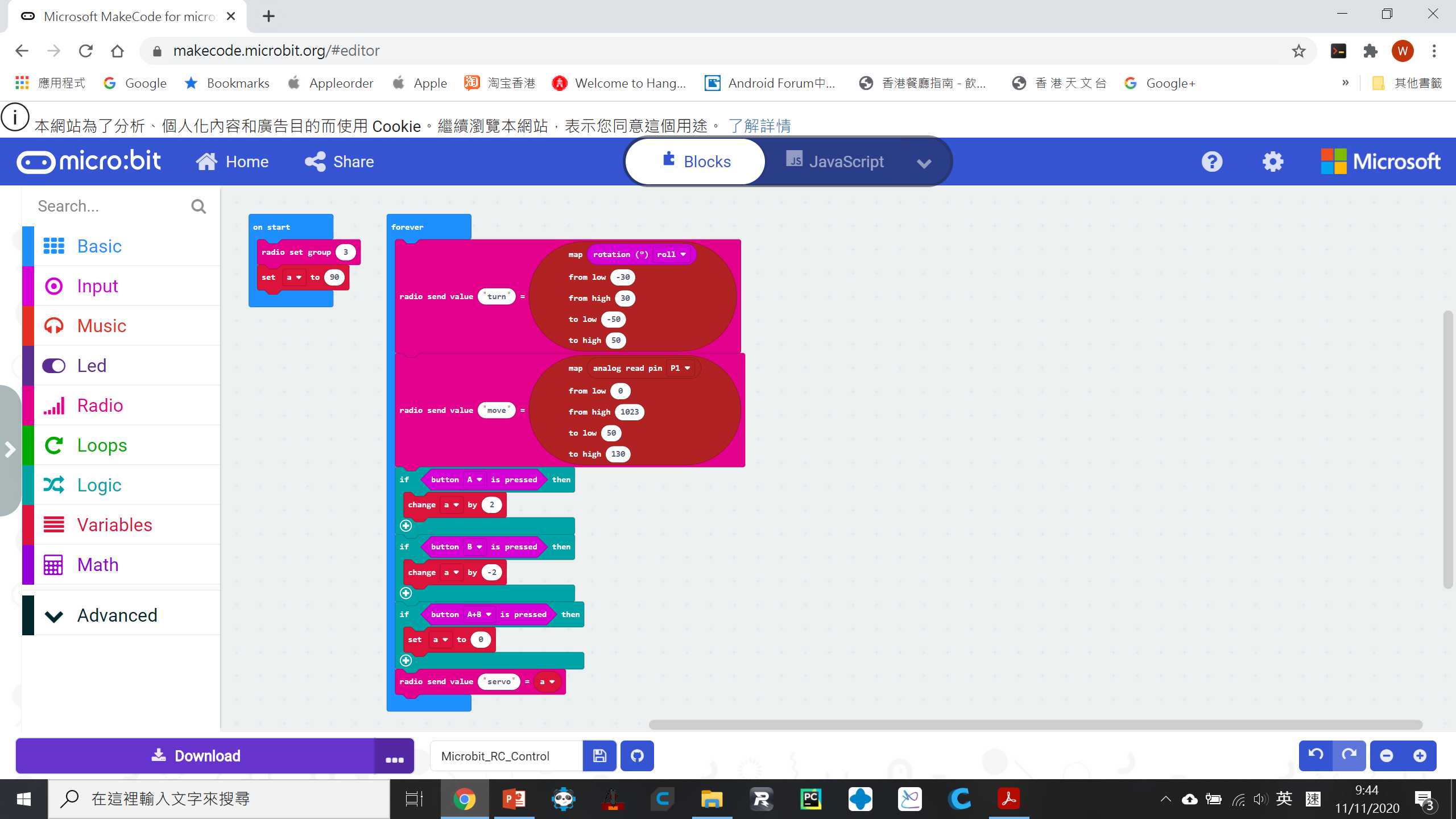 “change a by {  }” 指令可以設定每次執行時變數 “a” 改變的數值
“set a to {  }” 指令可以設定特定數值
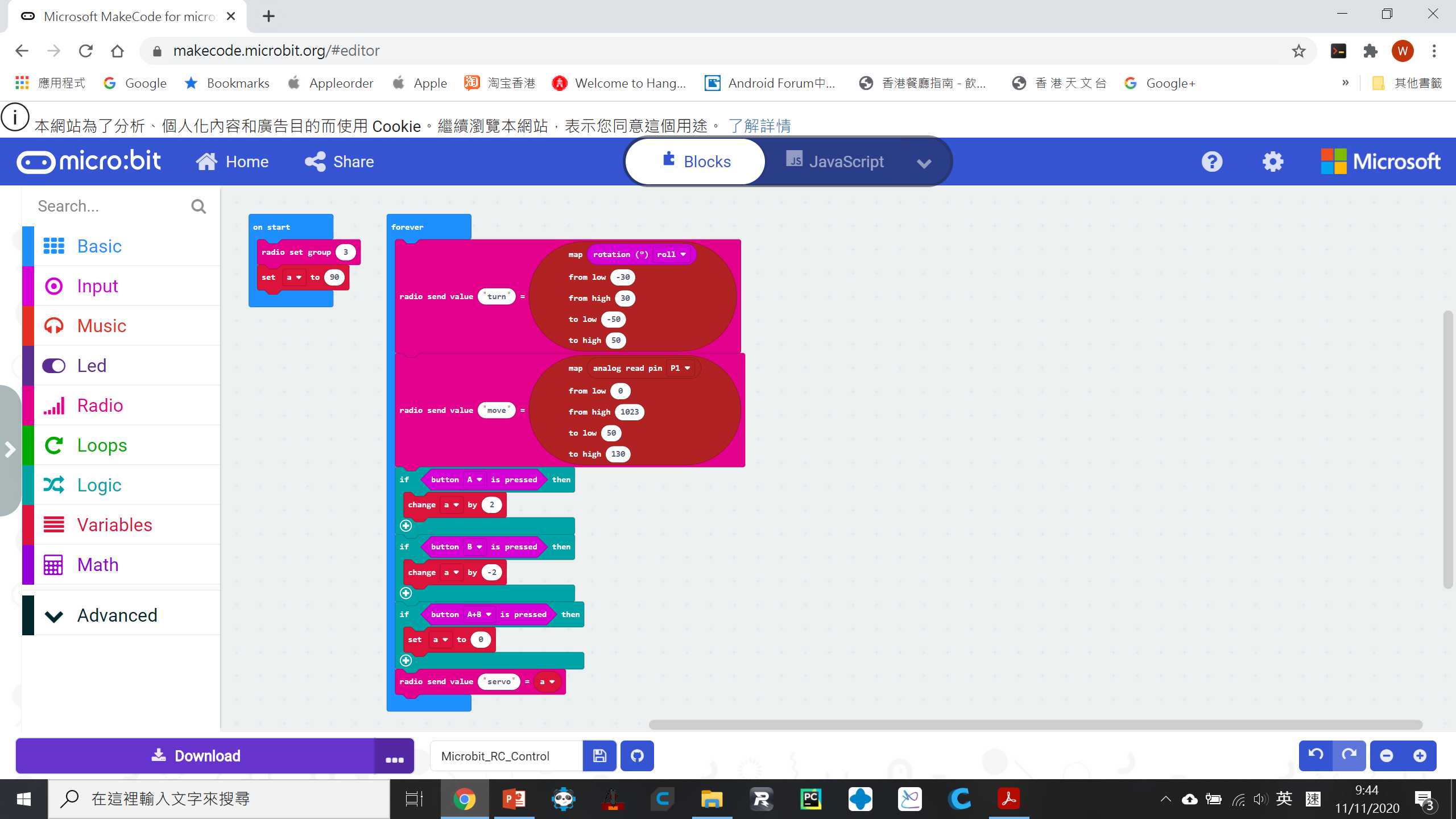 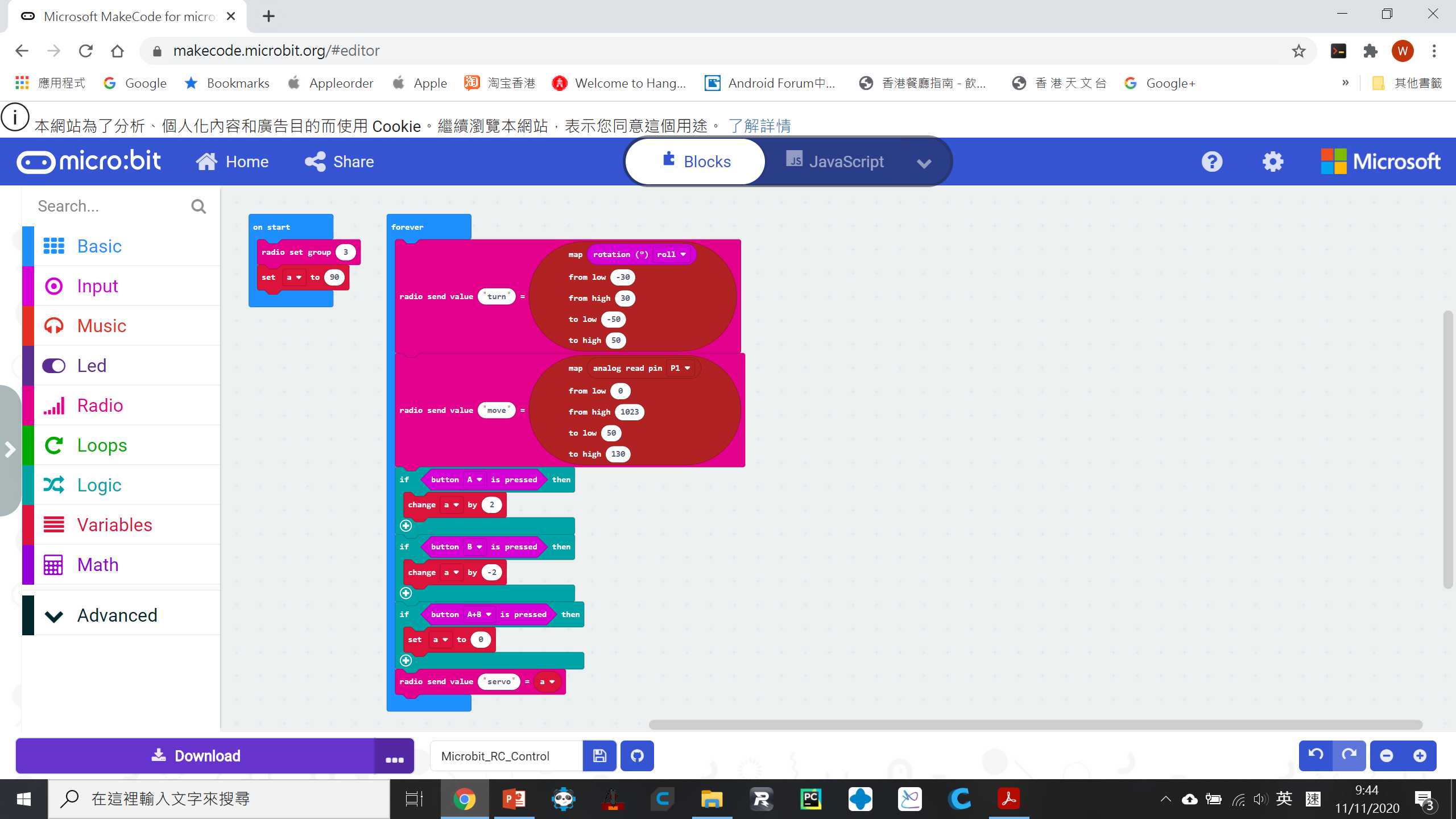 按 A 或 B 鍵 “change a by {  }” 慢慢改變伺服馬達的角度
同時按 A 及 B 鍵 “set a to {  }” 即時指令伺服馬達運轉到特定角度
遙控車編程
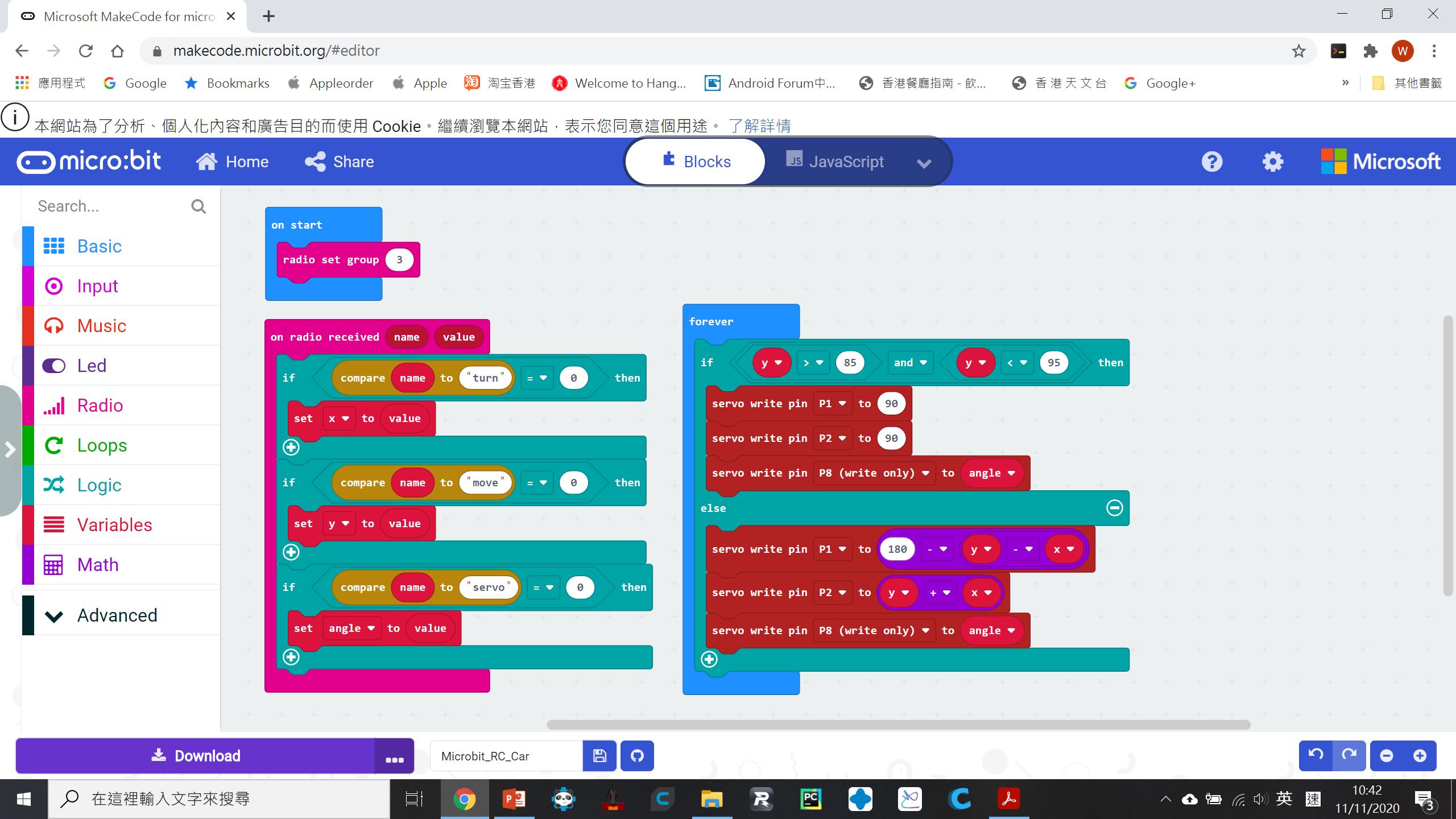 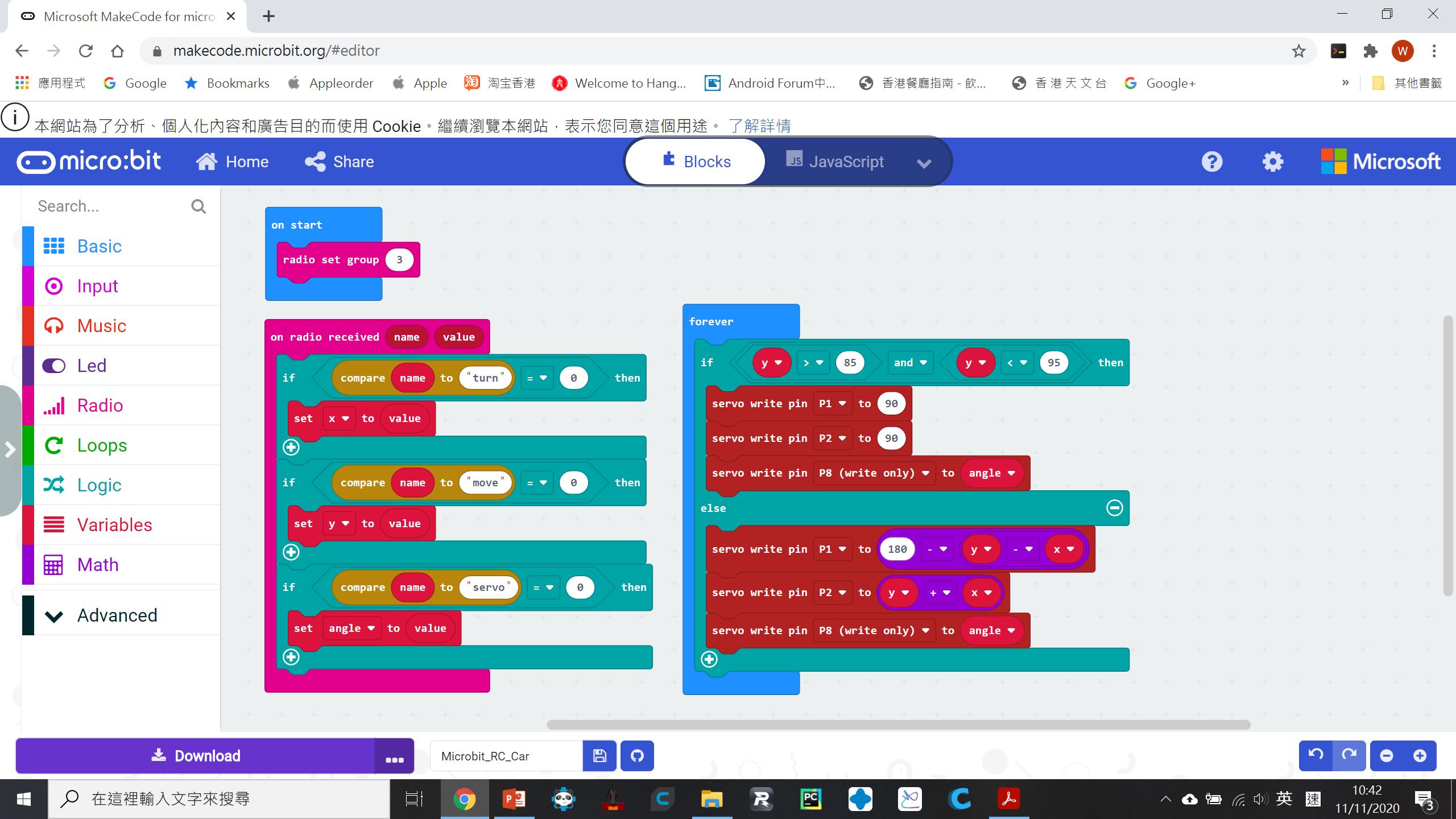 必須與遙控器頻道相同
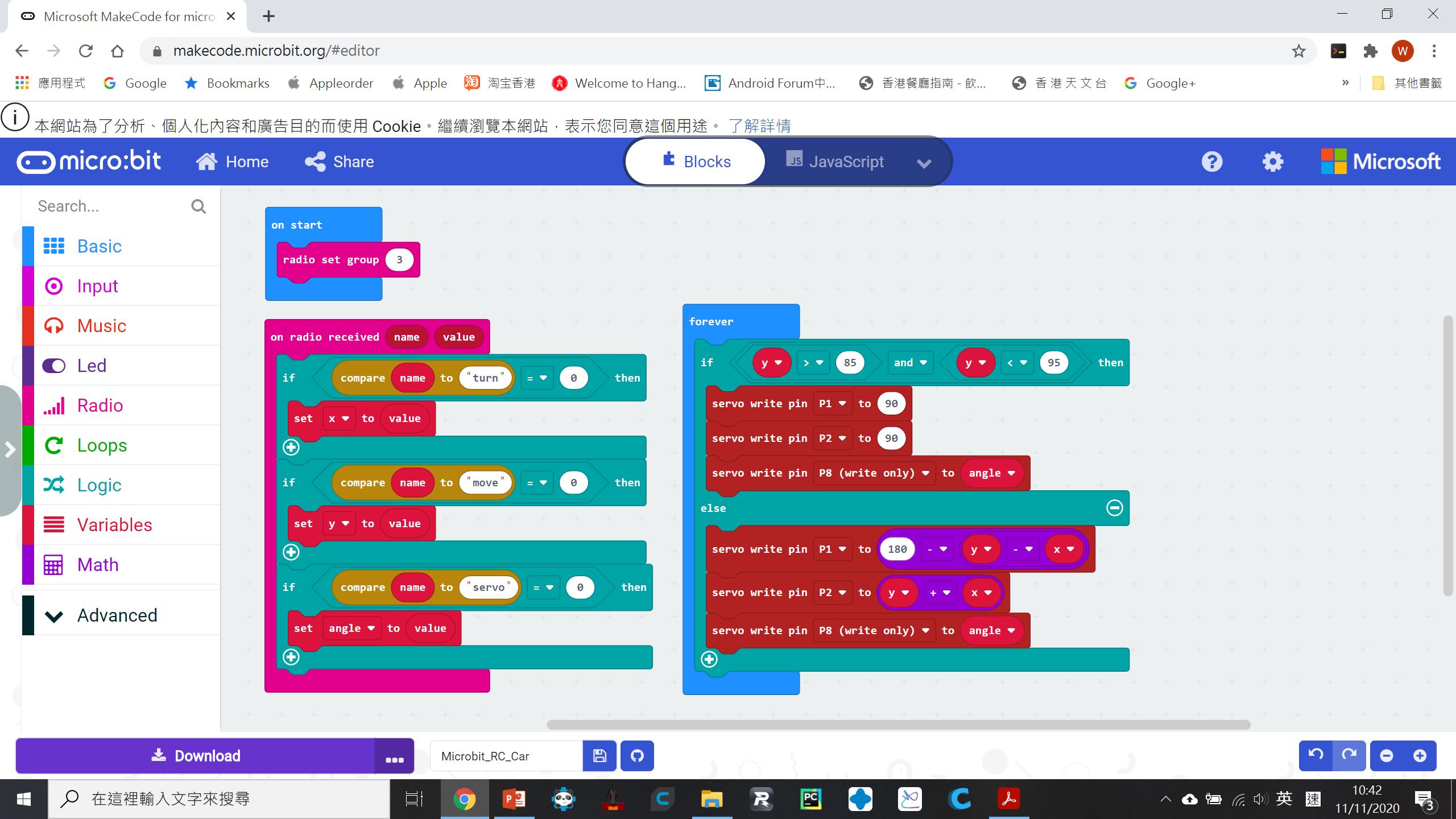 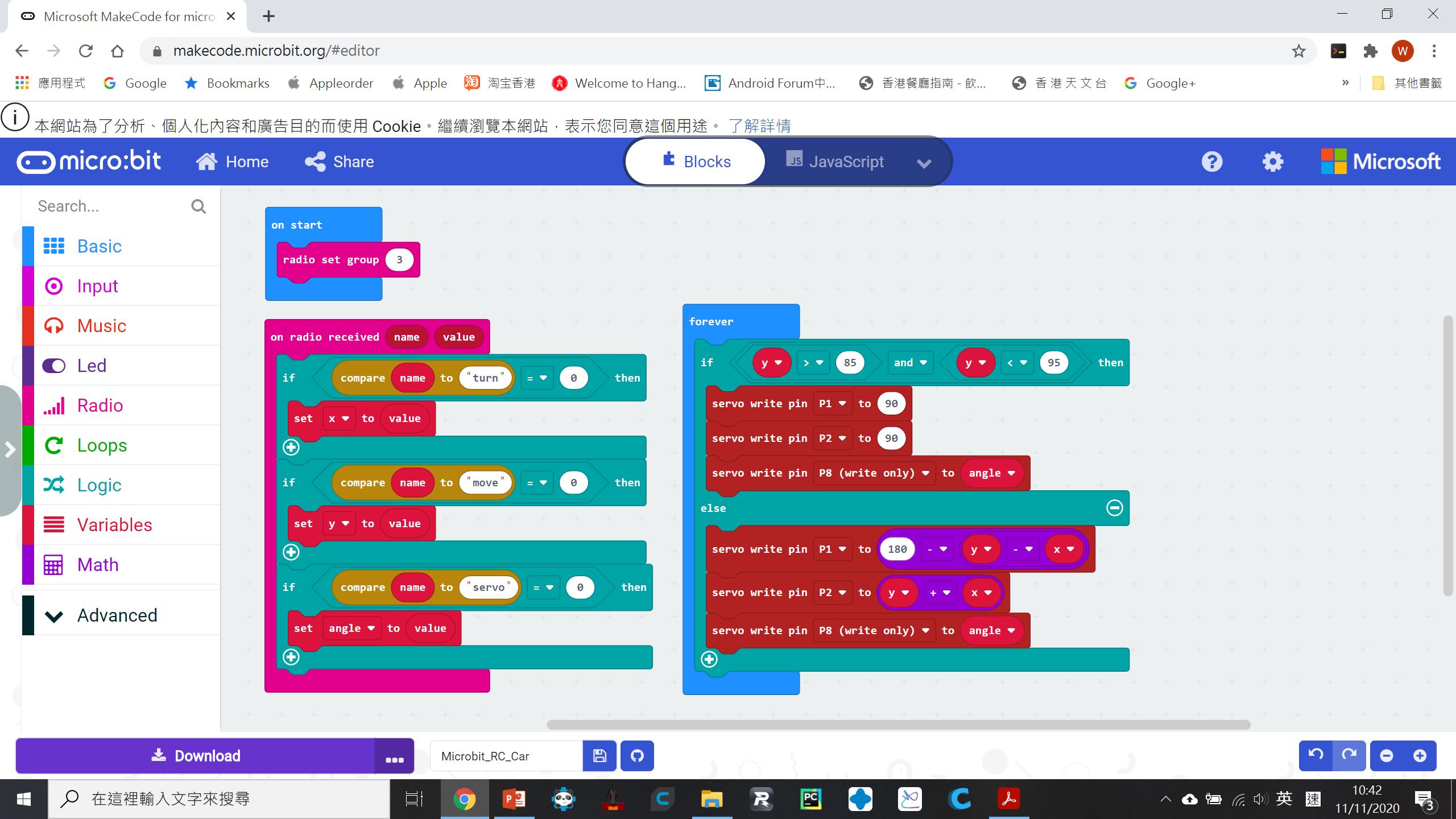 利用 “if … then …” 指令把遙控器發出的數值分配於不同變數 “x” 、 “y” 及 “angle” 當中
“compare name to “turn” = 0”  這個條件相等於 “name = turn”
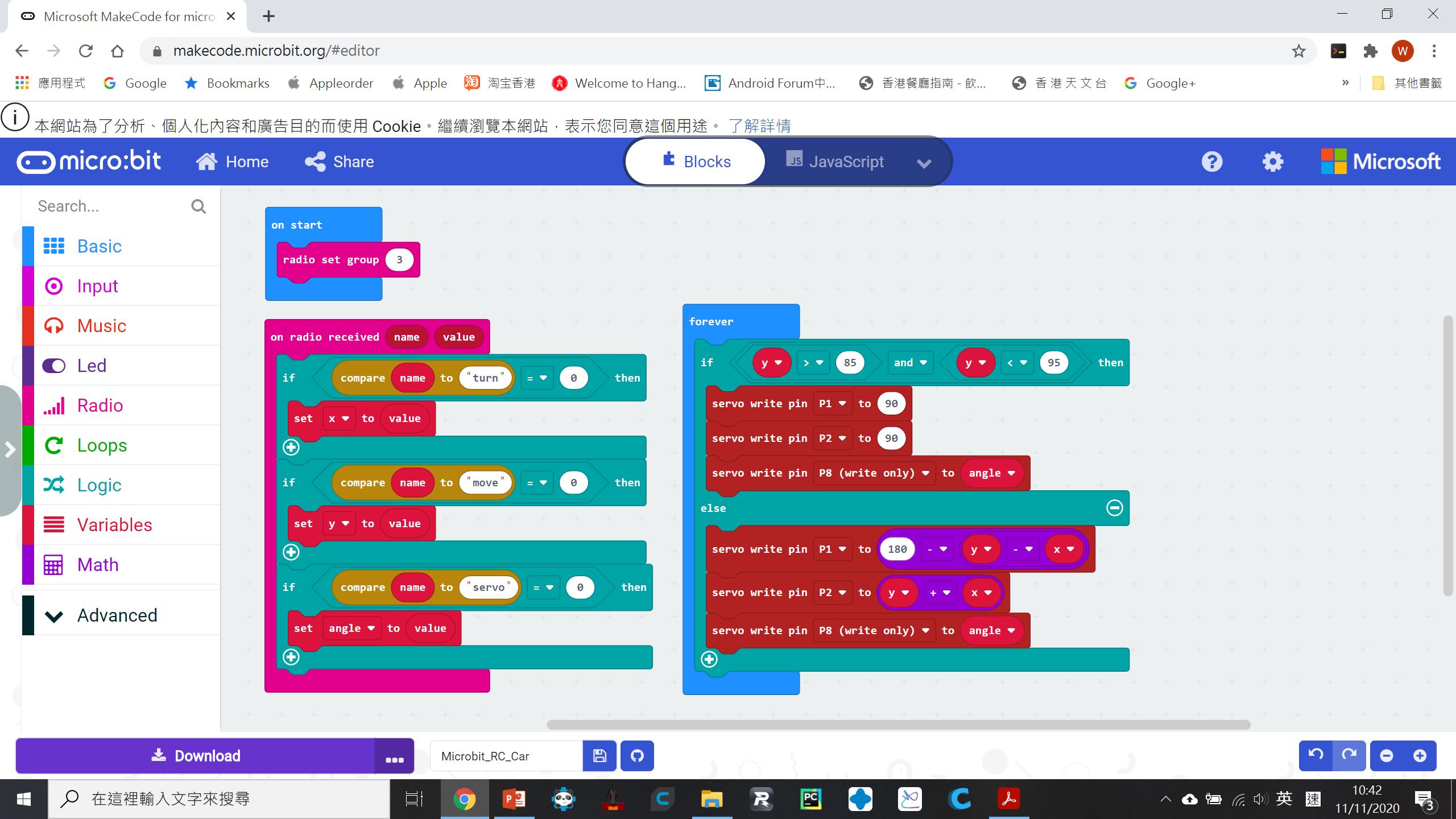 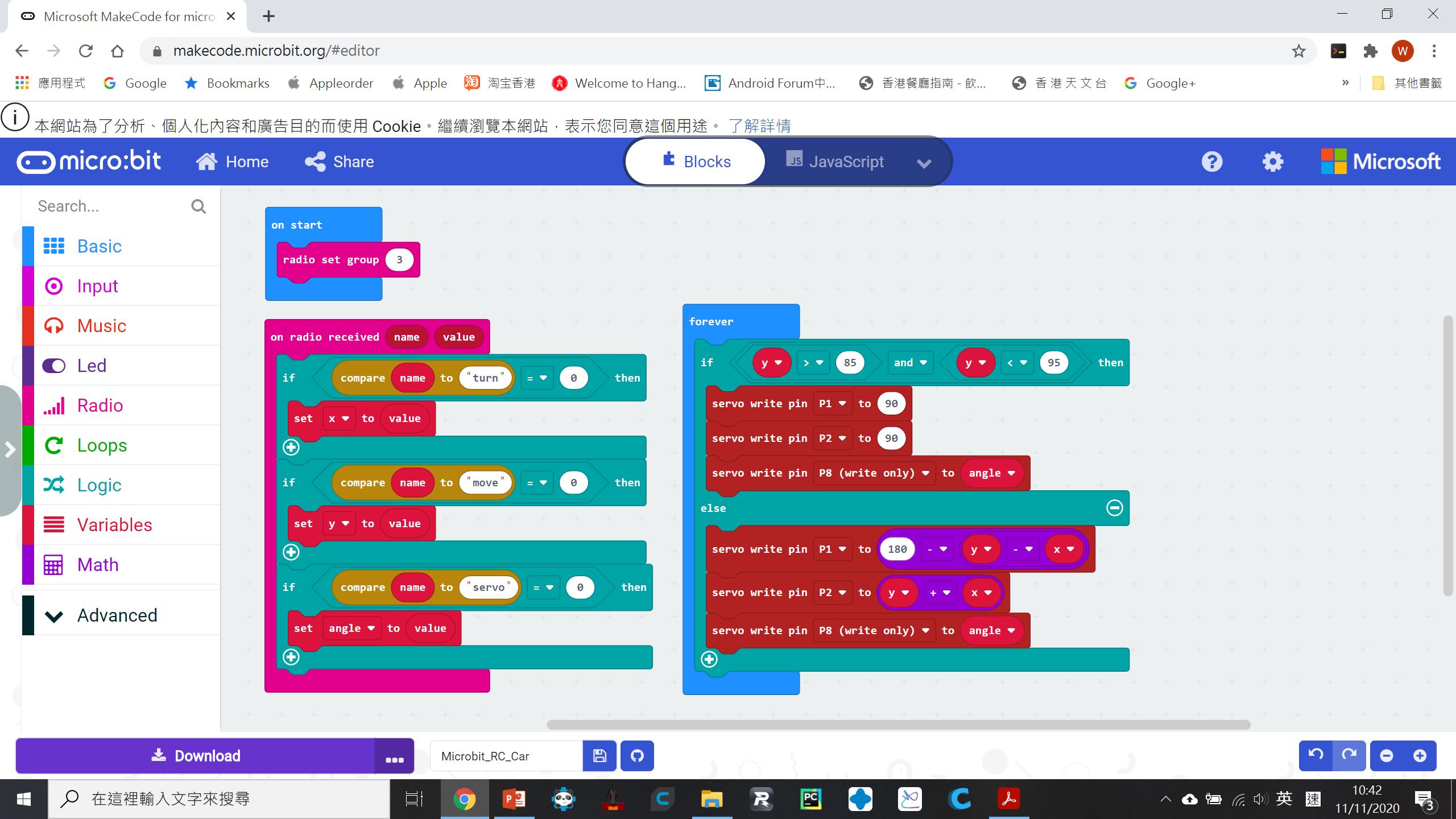 利用 “if … then …” 指令使小車於 “y” 的數值在85<y<95 的情況下停止行駛
360伺服馬達輸入數值為90時會停止不動
輸入數值少於90以順時針轉動
輸入數值大於90以逆時針轉動
當輸入數值與90的差愈大，轉速會愈快
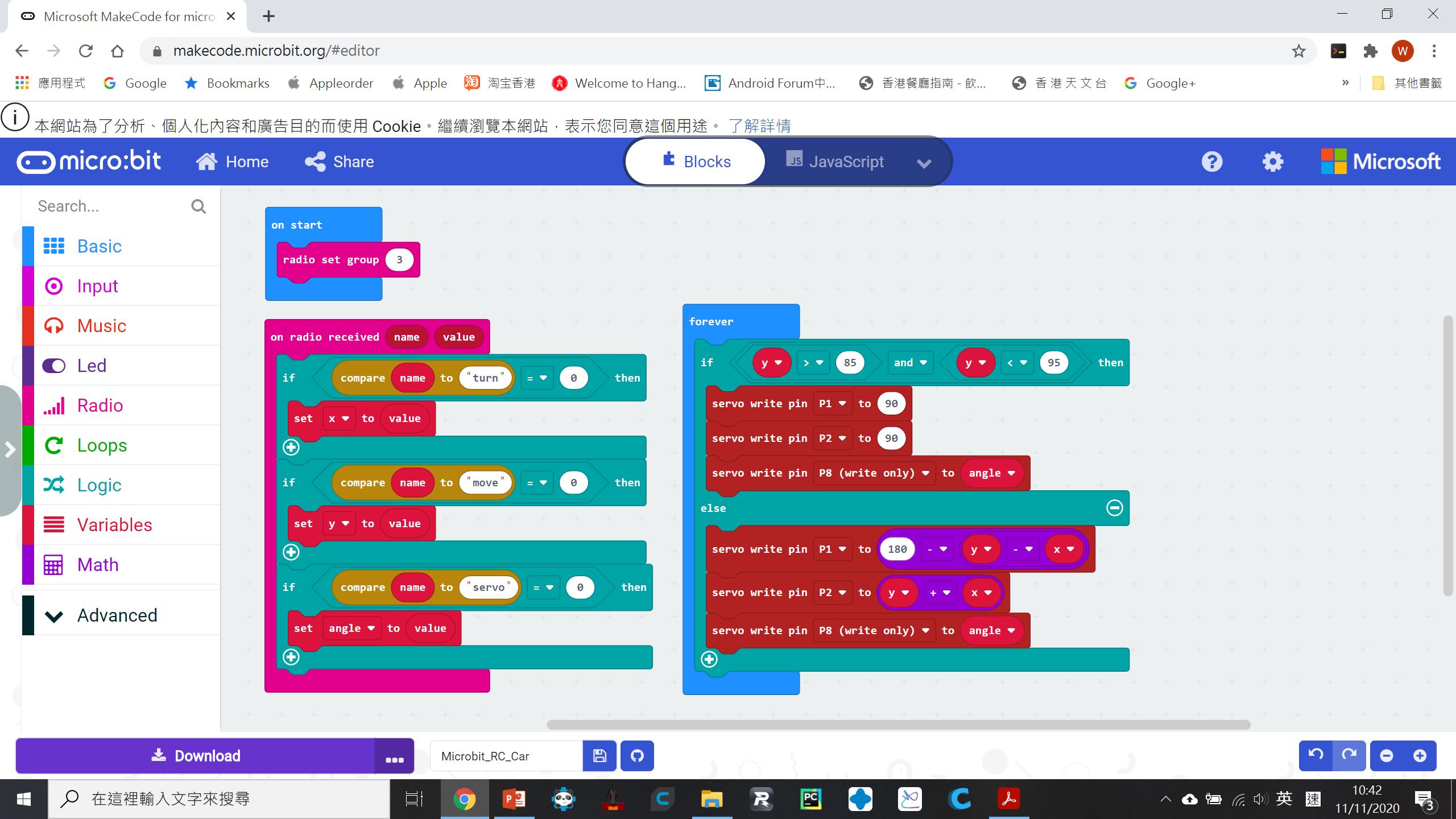 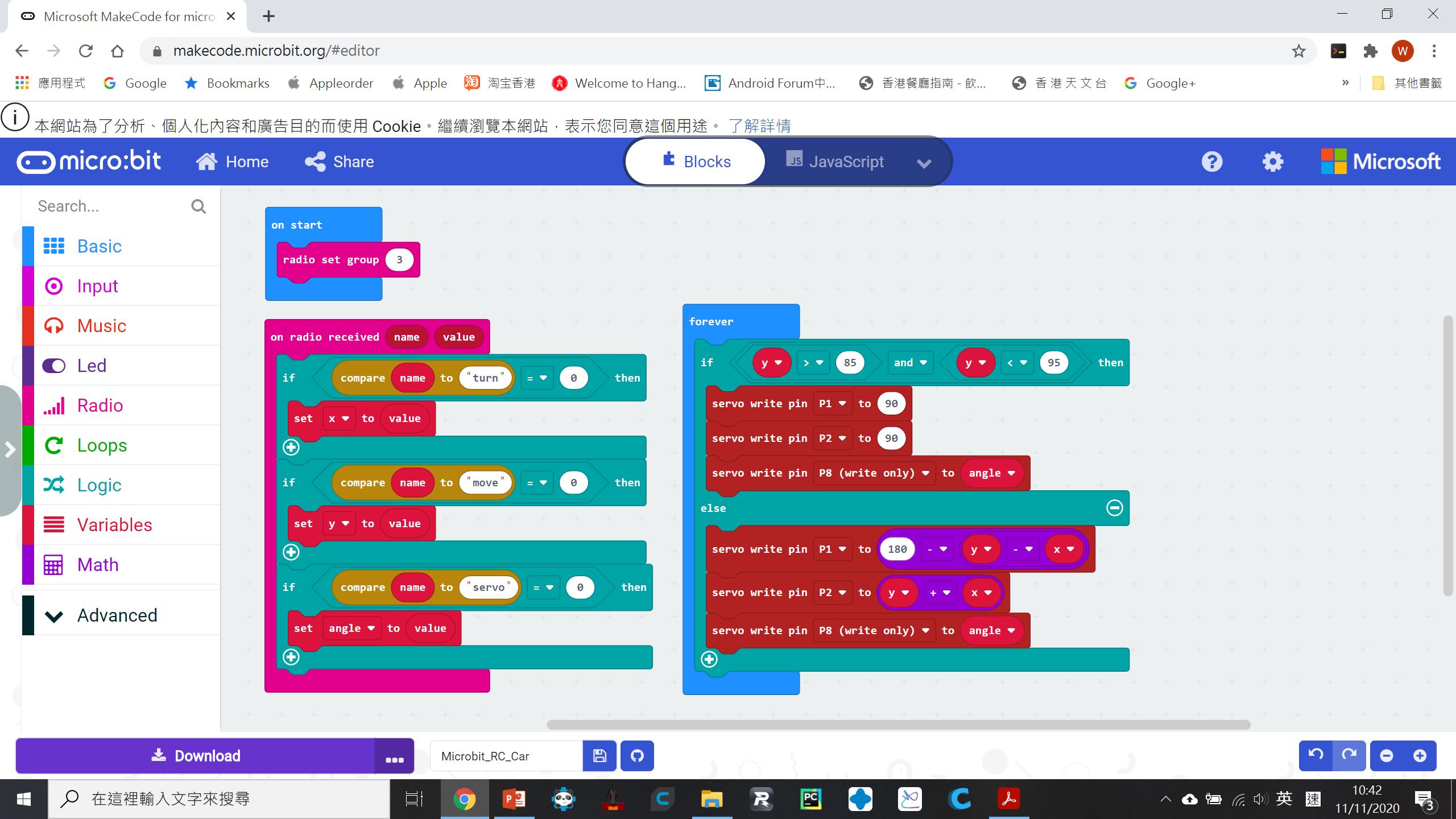 “y” 的數值控制車子前後活動
當兩個伺服馬達以相同速度向相反方向轉動，車子會垂直前進或後退
先假設 “x” 的值為0(即沒有控制轉向)
控制兩個伺服馬達的參數分別是 “180 - y” 及 “y” 
例：
y = 50  P1 = 180 – 50 =130, P2 = 50
與90的差的絕對值都是40
兩個伺服馬達相同速度向相反方向轉動
車子垂直前進／後退
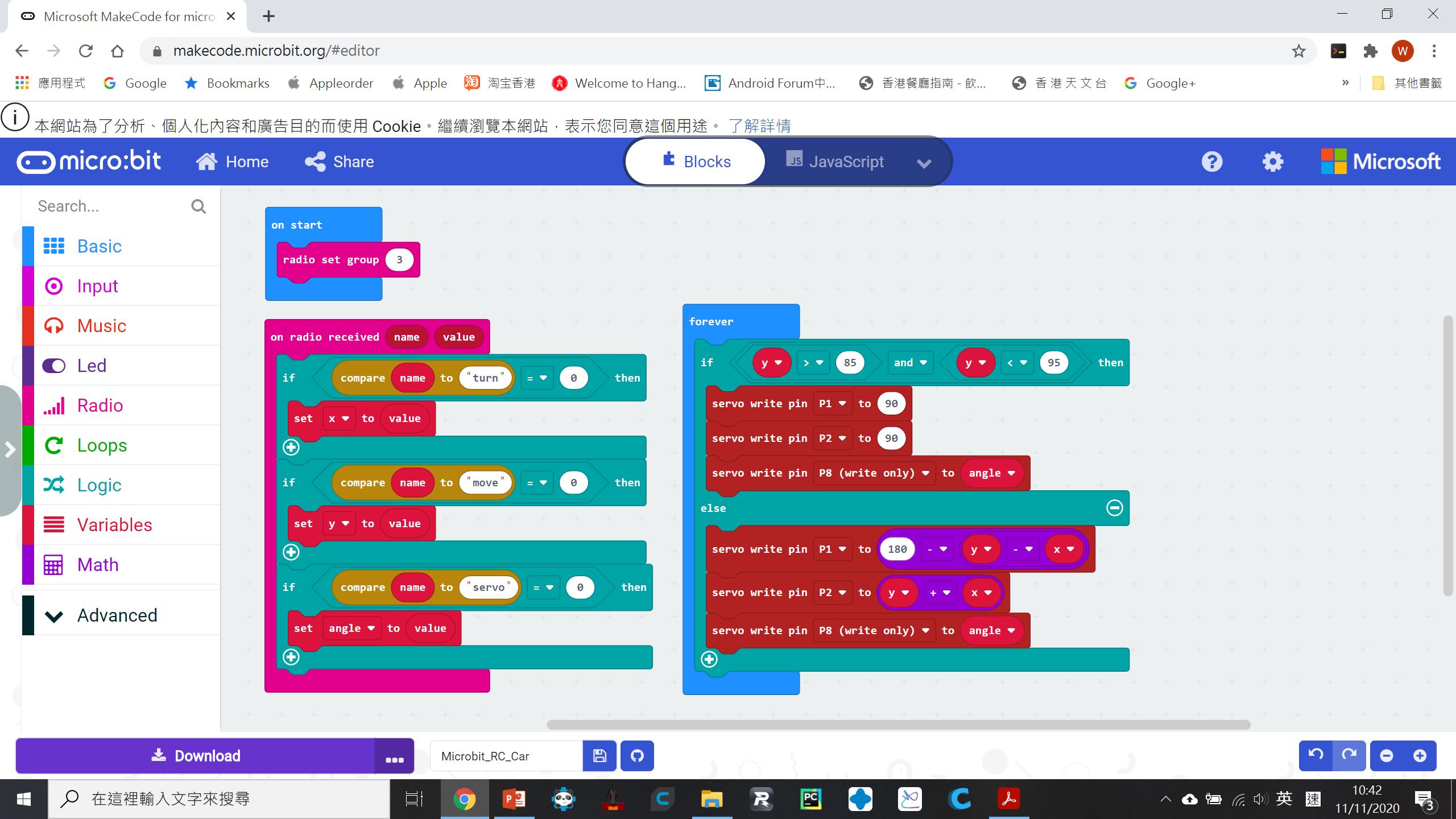 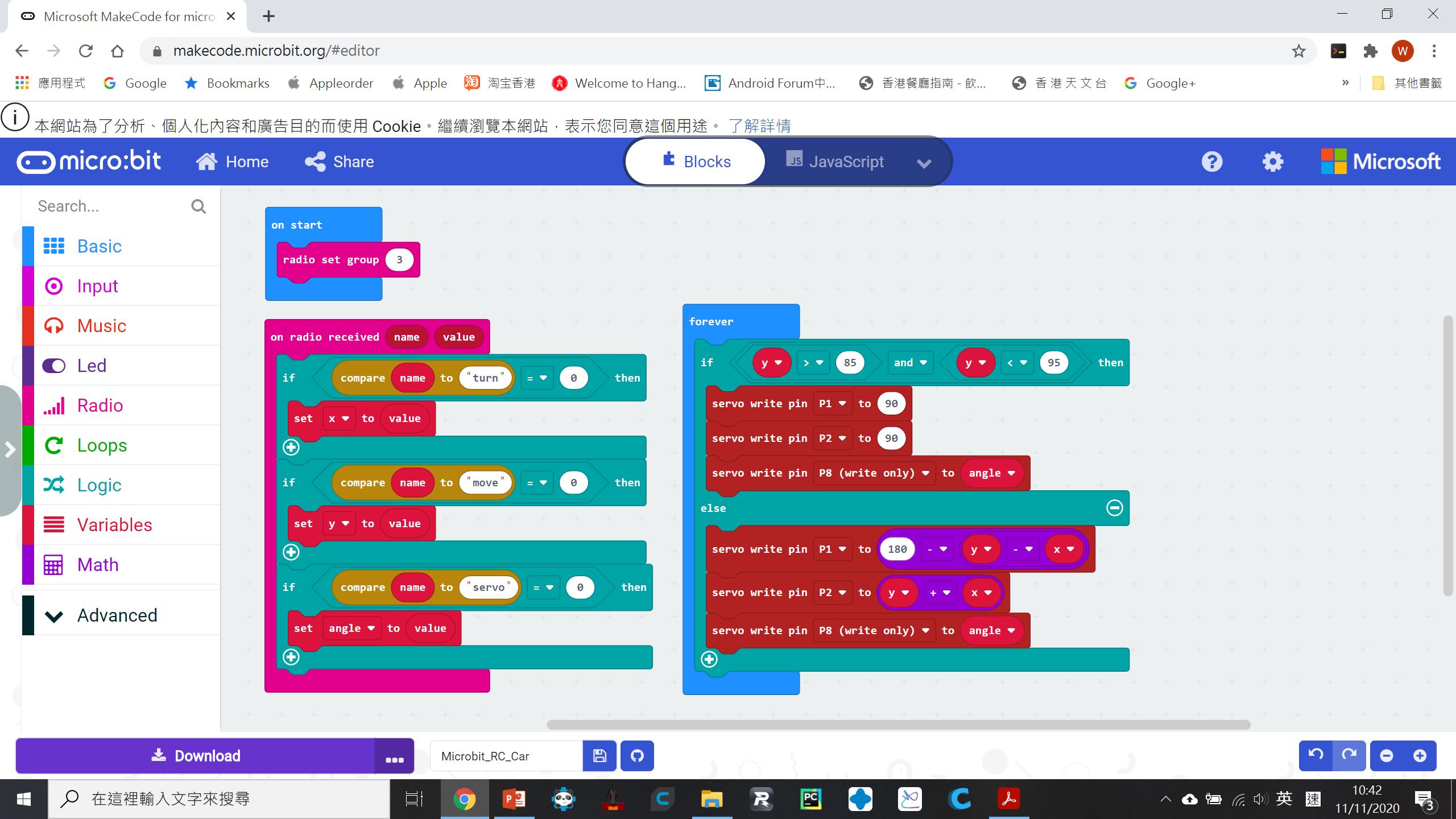 加入 “x” 這個參數
 

Micro:bit 編程中，有關計算的積木需注意層級關係
上述程序中，會先計算 “y” 與 “x” 的差，然後再把180減去計算所得的差
加入“x” 這個參數會導致P1 及 P2 之間與90的差距出現不一
兩個伺服馬達會以不同速度轉動
因而出現轉向
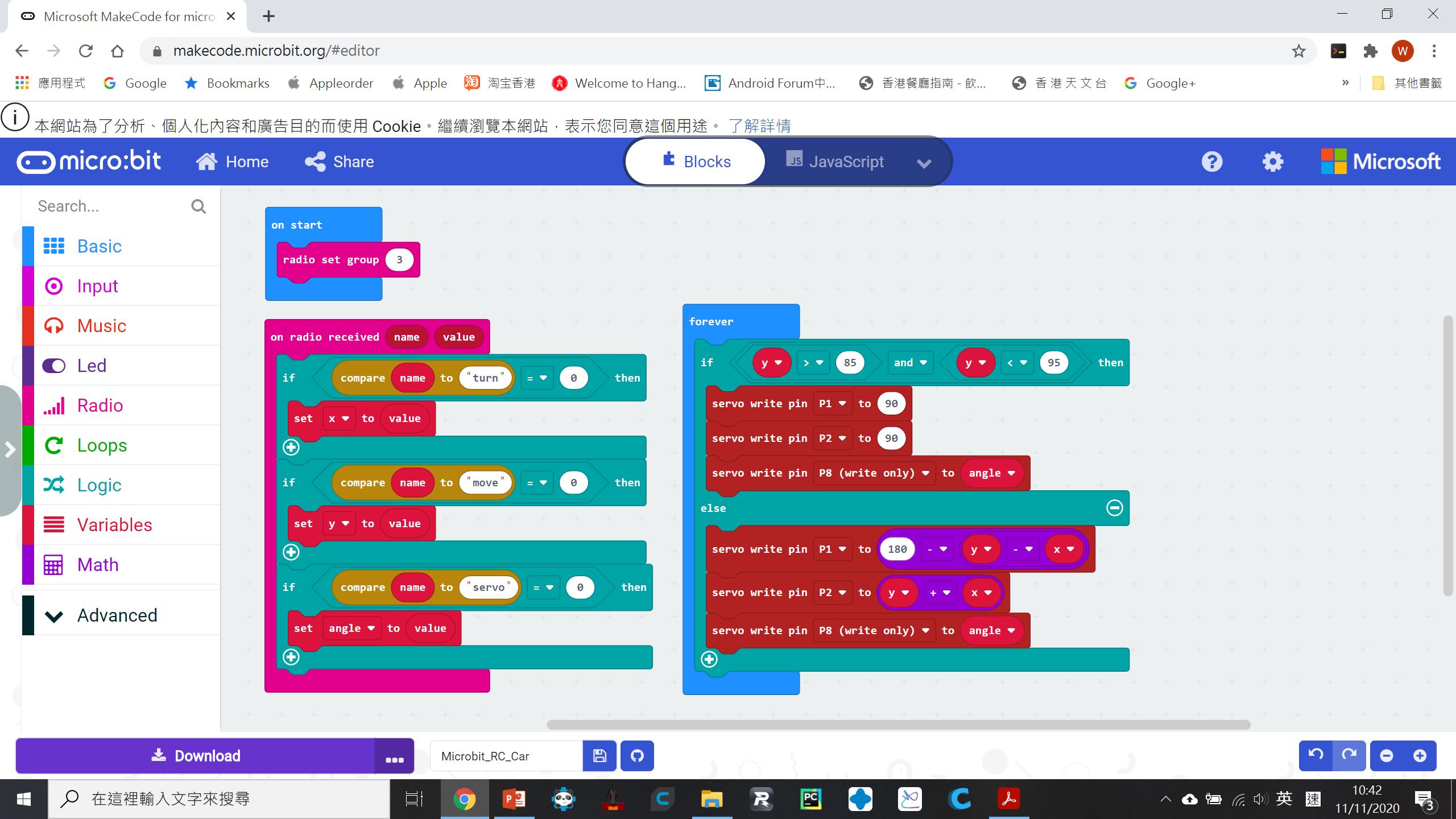 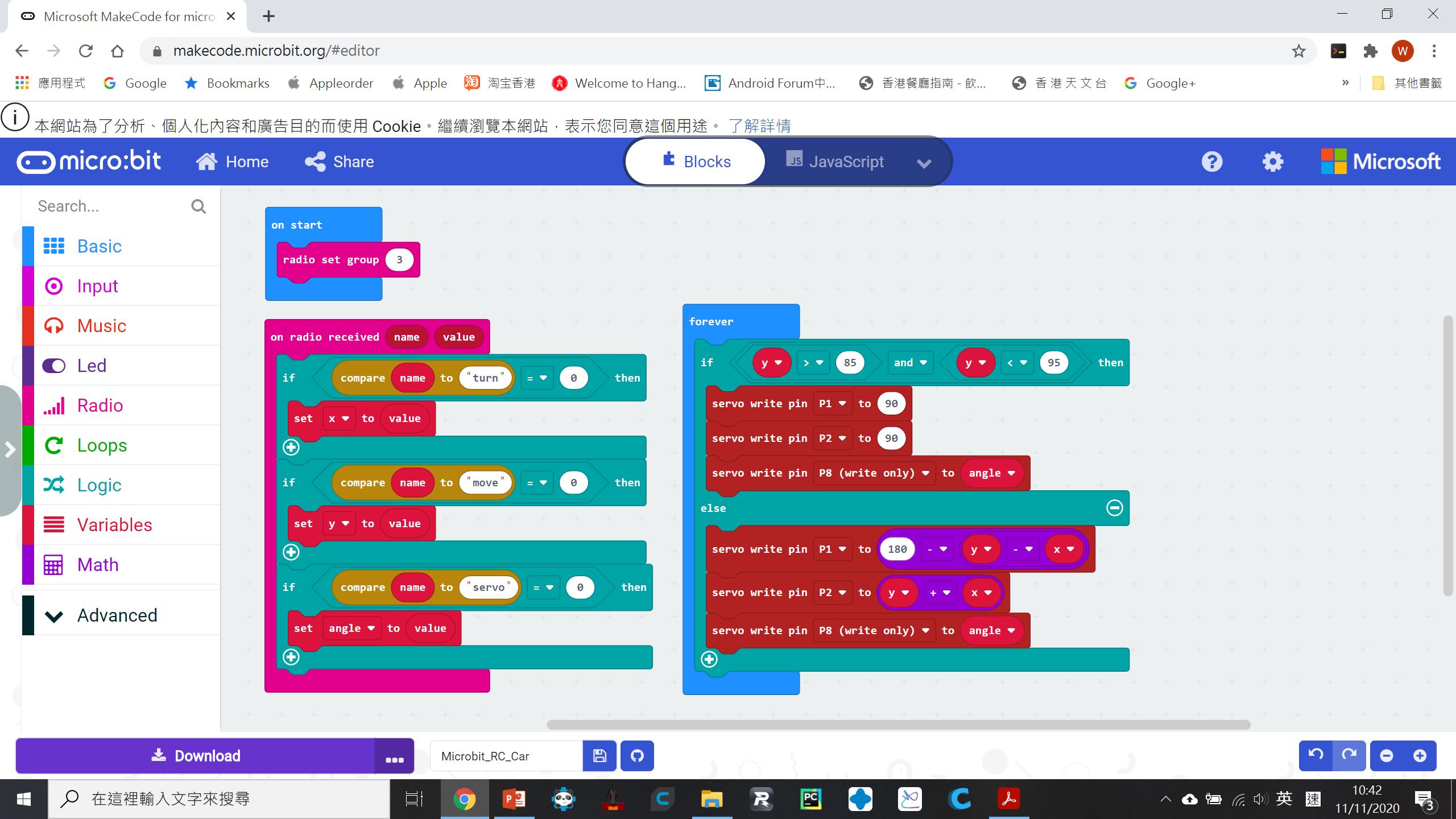 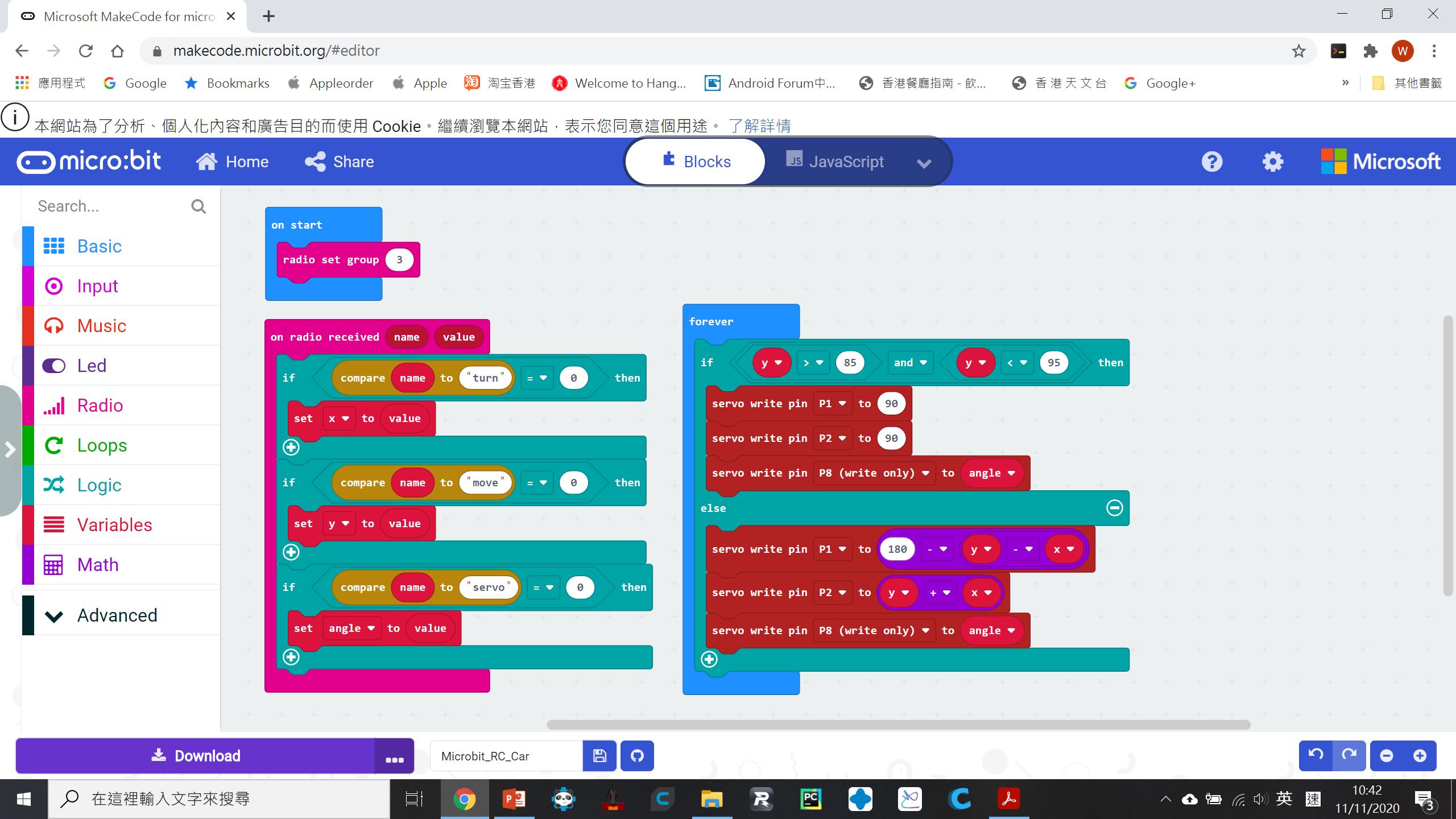 例：
y = 50, ｘ＝ 20
P1 = 180 – (50-20) =150
P2 = 50 + 20 = 70
P1 – 90 = 60
90 – P2 = 20
兩個伺服馬達會以不同速度轉動
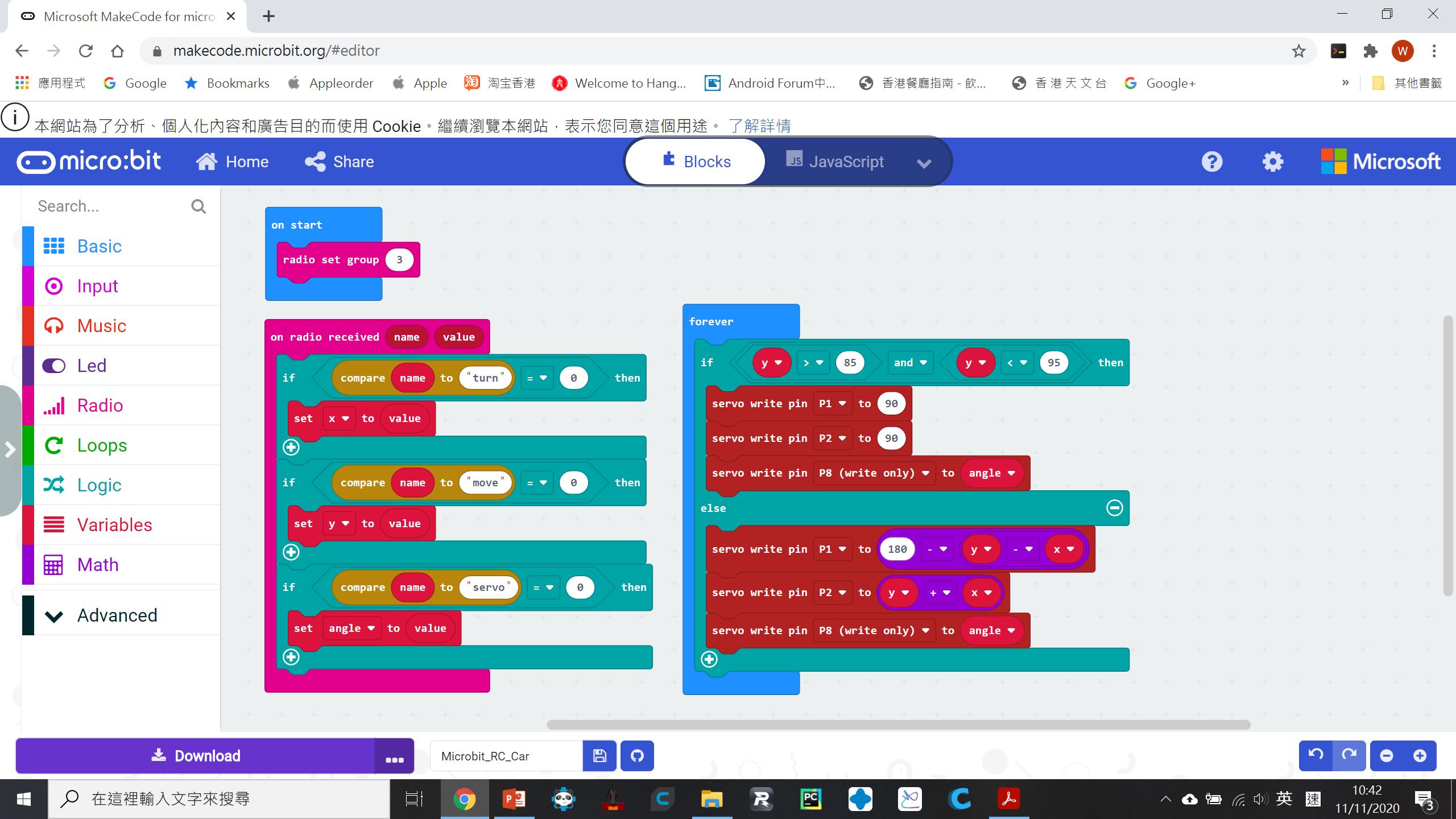